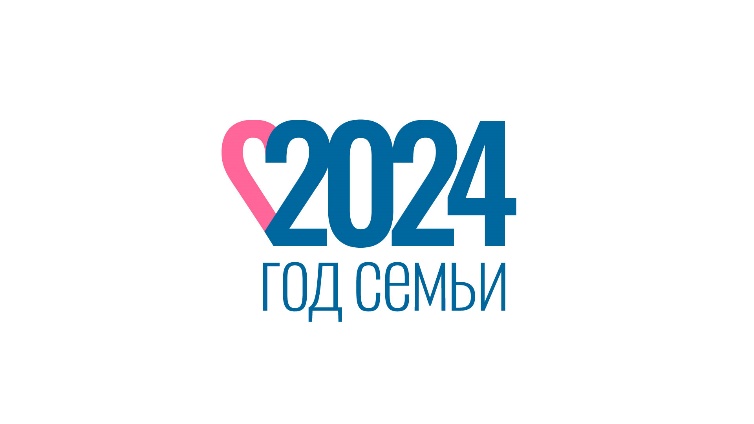 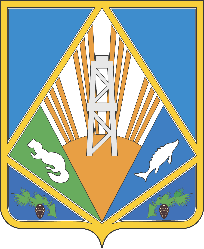 10 октября 2024
Патриотическое воспитание
Количество обучающихся – 1 560 на базе центра – 46%на базе школ и детских садов – 54%количество кружков – 119
Реализация дополнительных программ физкультурно-спортивной, художественной, технической, туристско-краеведческой, естественнонаучной,  социально-гуманитарной направленностей 

деятельность всероссийского военно-патриотического движения «Юнармия»

волонтерская и деятельность

проектная деятельность 

мероприятия патриотического и духовно-нравственного воспитания детей

профильные военно-патриотические лагеря
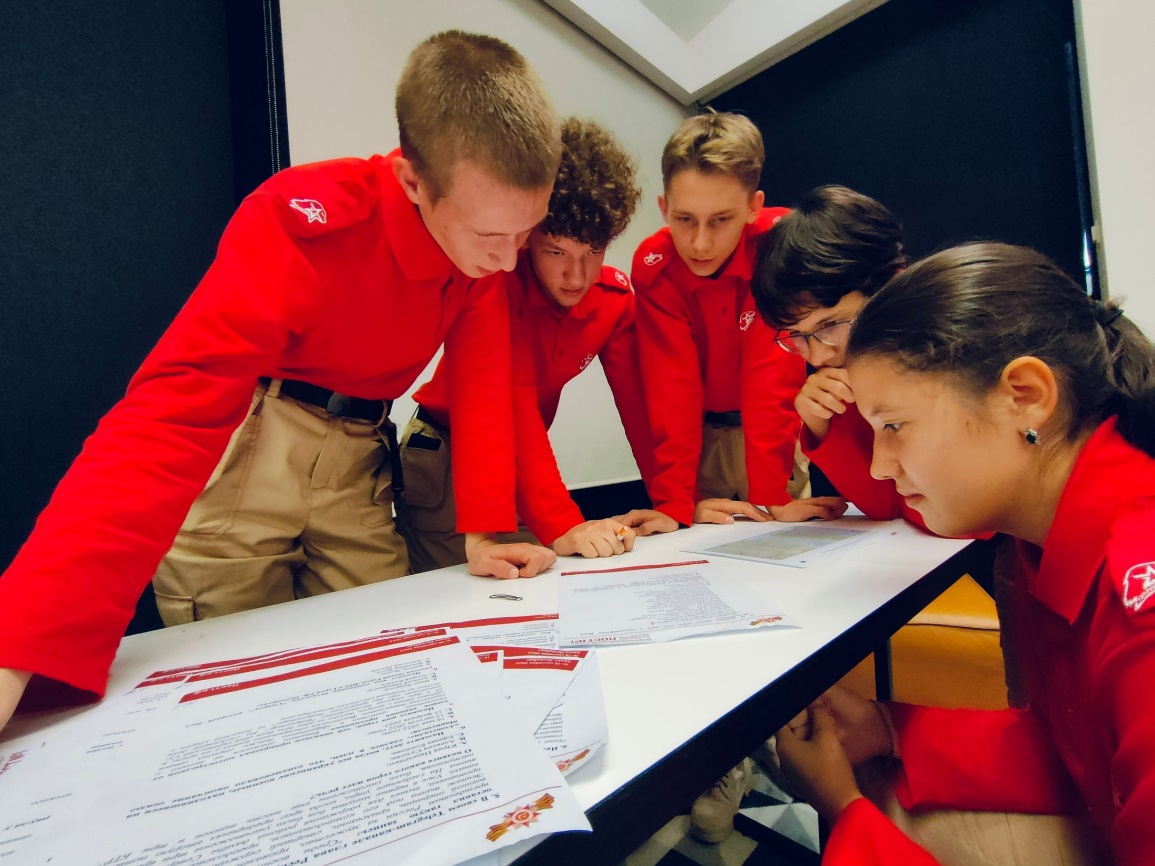 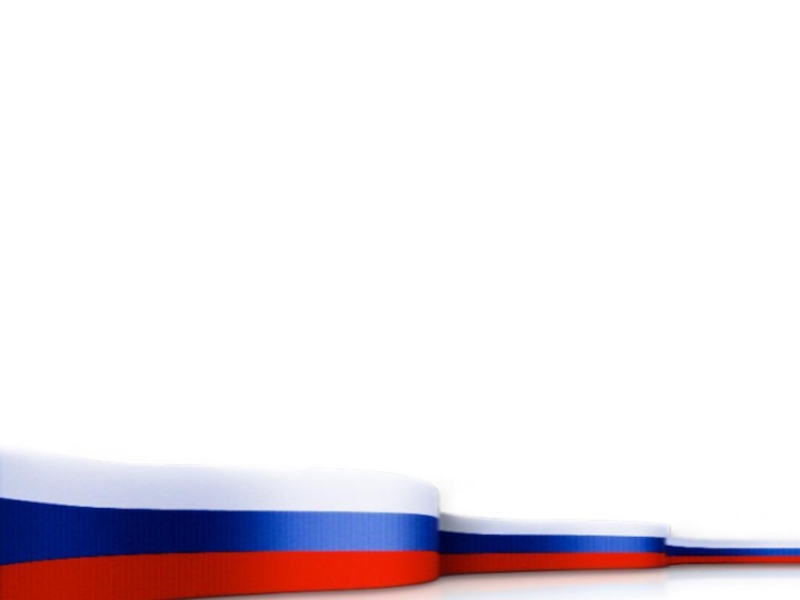 Военно-патриотические клубы
На базе школ района – 6 клубов:ВПК «Юнармия» п. Выкатной  (охват – 12 детей)ВПК «России славные сыны» с. Кышик (охват – 15 детей)ВПК «Юный патриот» с. Селиярово  (охват – 11 детей)ВПК «Вымпел» с. Цингалы  (охват – 10 детей)ВПК «Я – патриот» с. Красноленинский (охват – 14 детей)ВПК «Юнармия» п. Кедровый (охват – 11 детей)ВПК «Констриктор» с. Елизарово (охват – 20 детей)
На базе Центра 4 клуба:ВПК «Ротоборец» п. Горноправдинск (охват – 40 детей)ВПК «Вымпел» п. Луговской (охват – 30 детей)Юнармейский отряд «Юные патриоты» п. Луговской (охват – 30 детей)ВПК «Патриоты России» д. Ярки (охват – 28 детей)
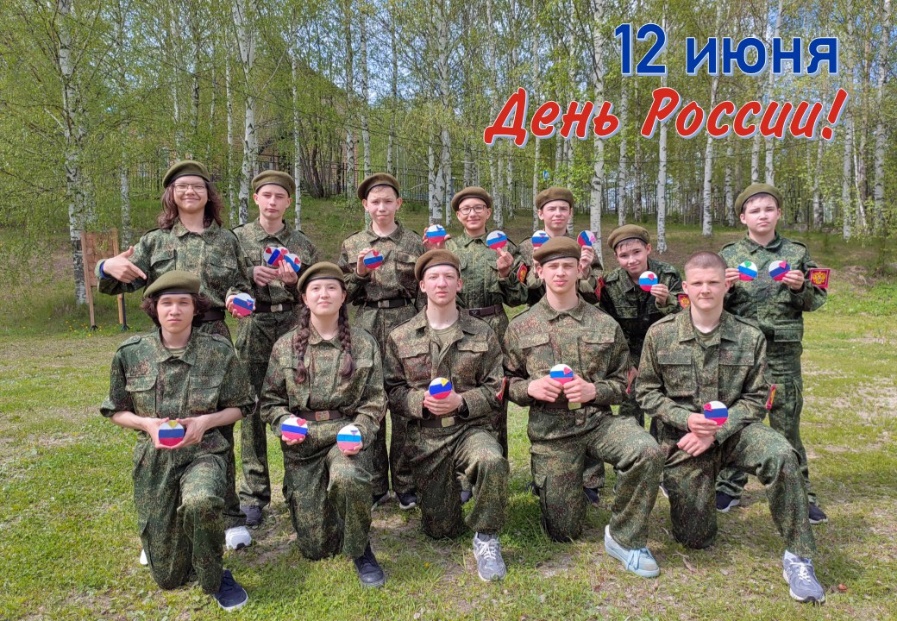 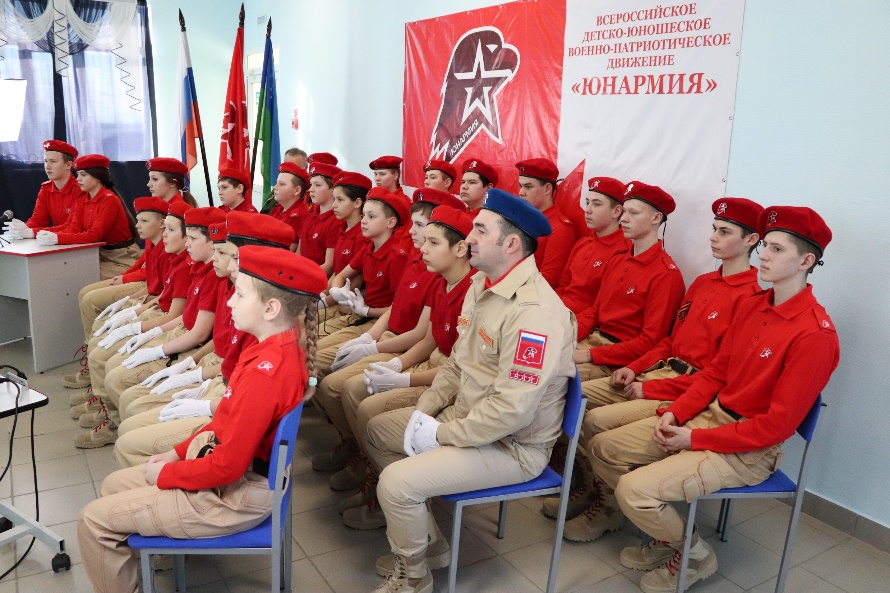 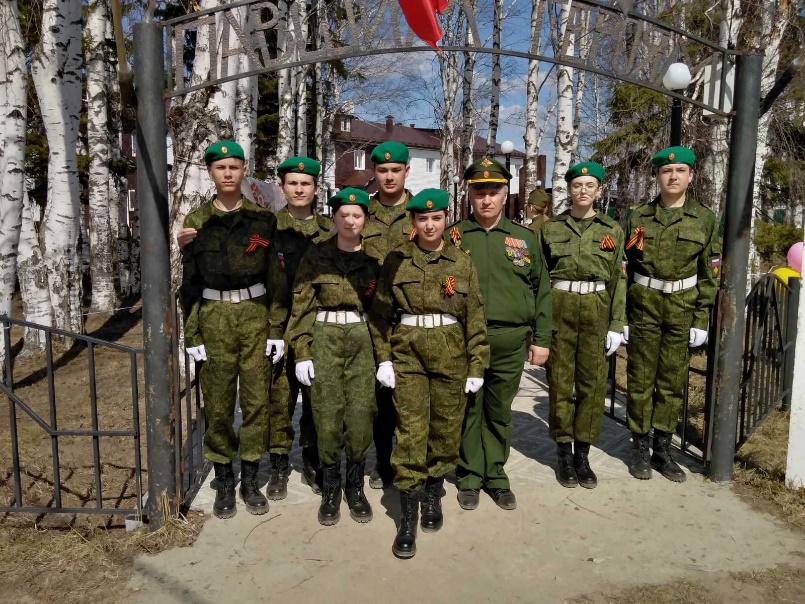 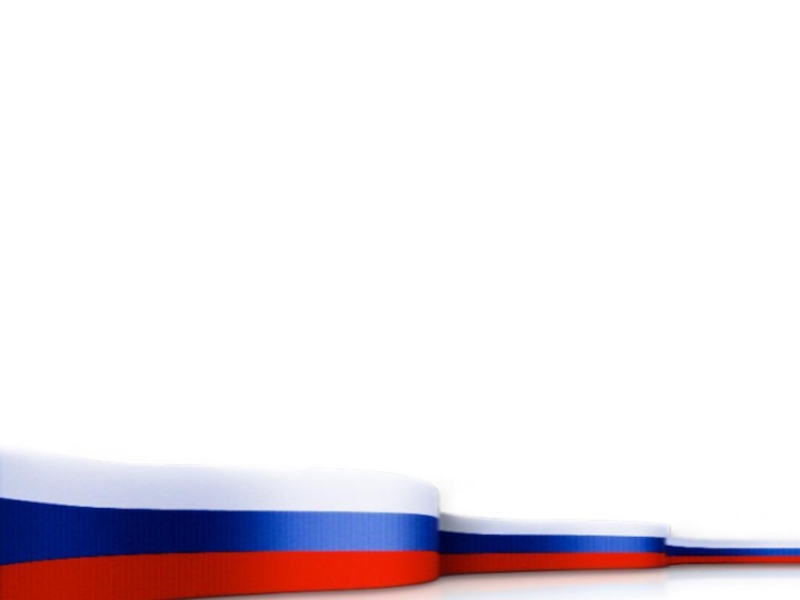 Вовлечение во всероссийское детско-юношеское движение «Юнармия»
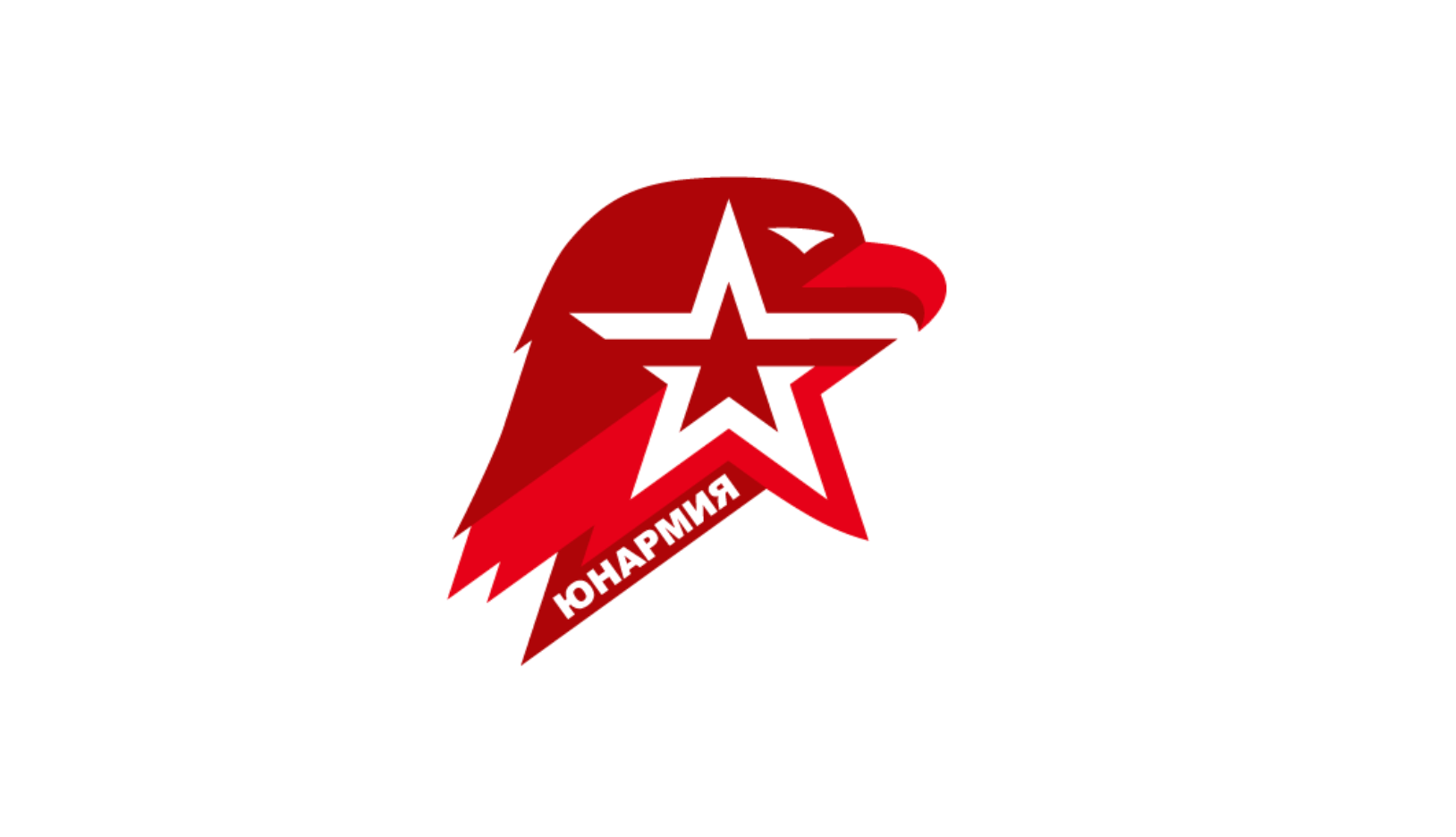 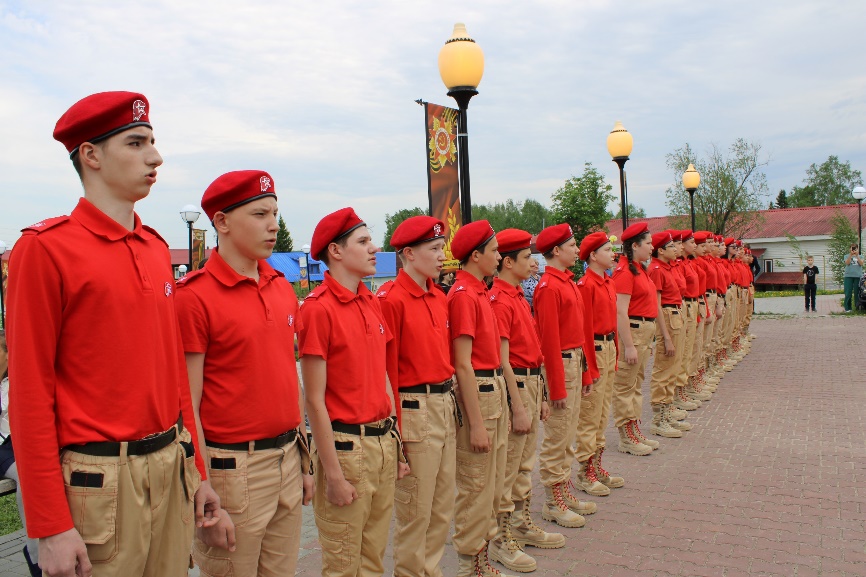 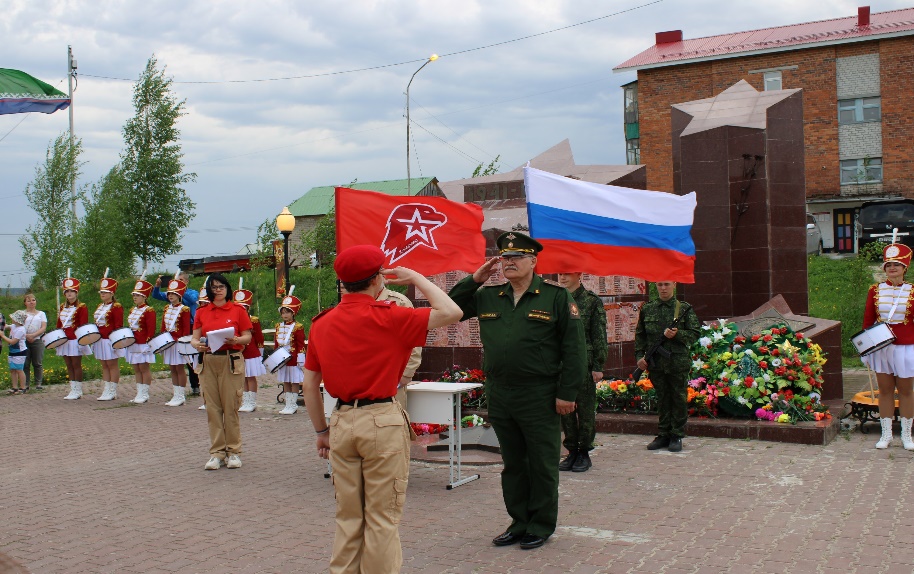 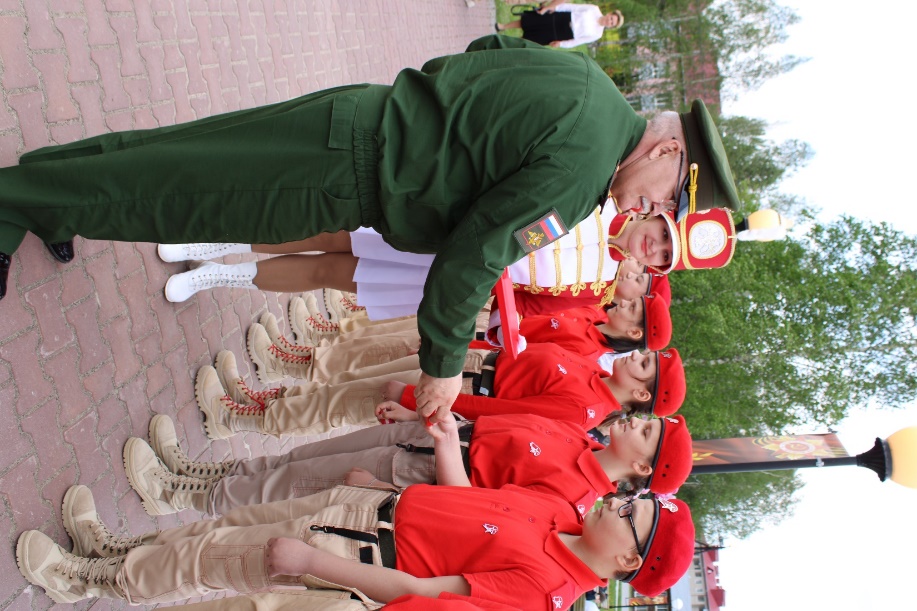 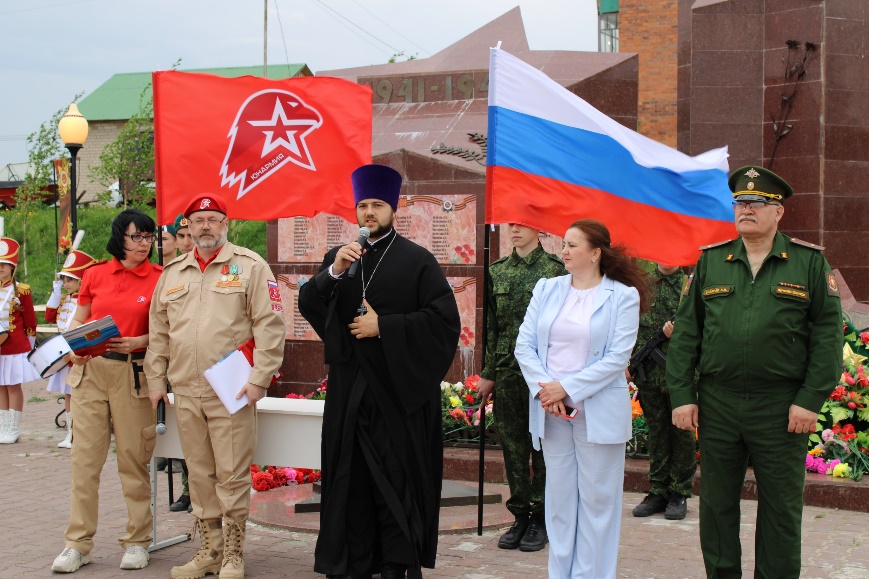 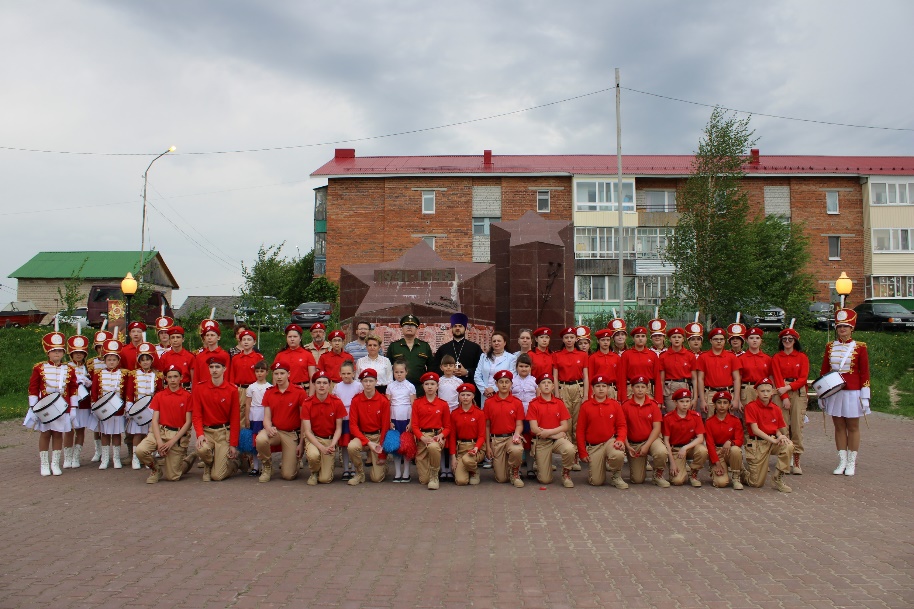 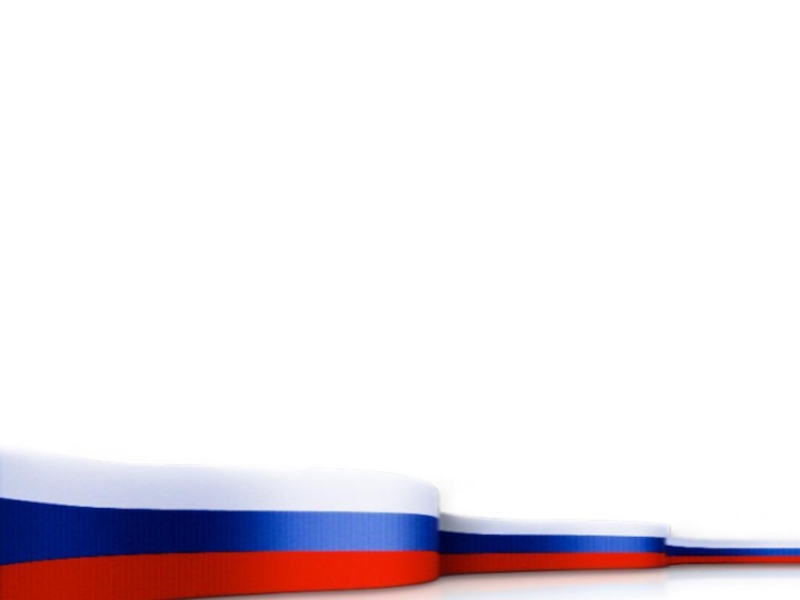 Организация районных патриотических мероприятий
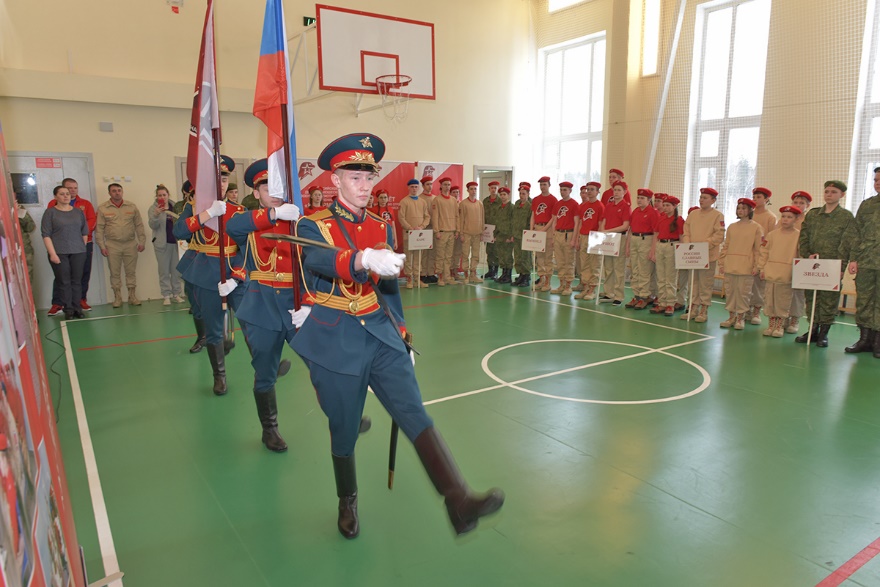 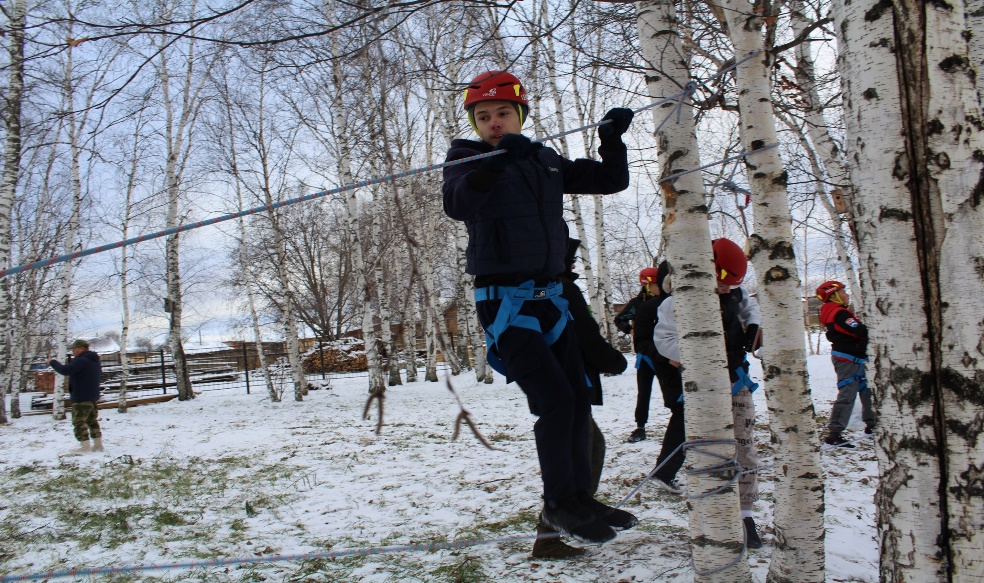 Слет юнармейских отрядов 
Конкурс знаменных групп 
«Равнение на знамя»
Школа безопасности 
Зарница 2.0
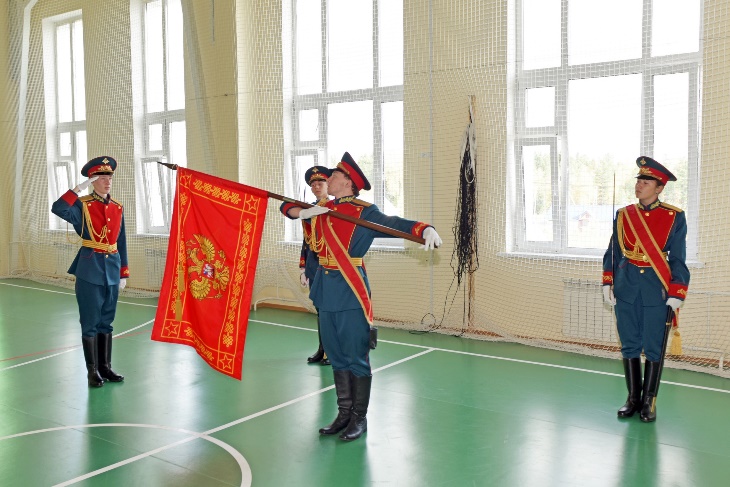 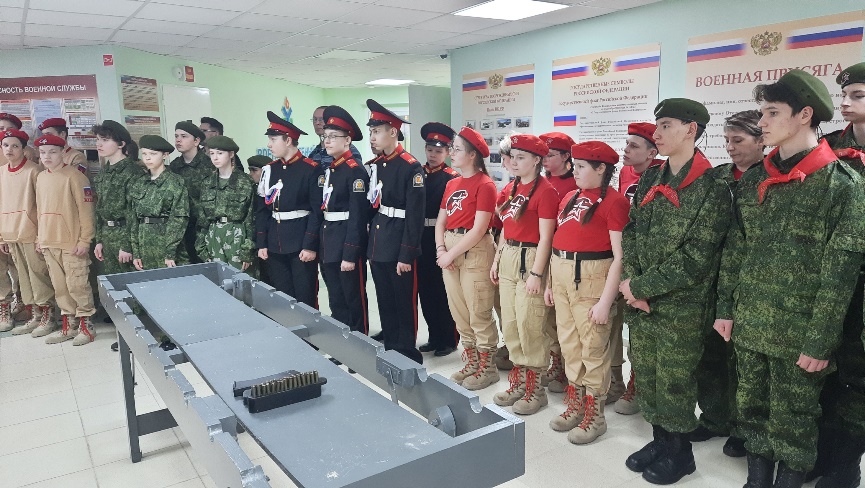 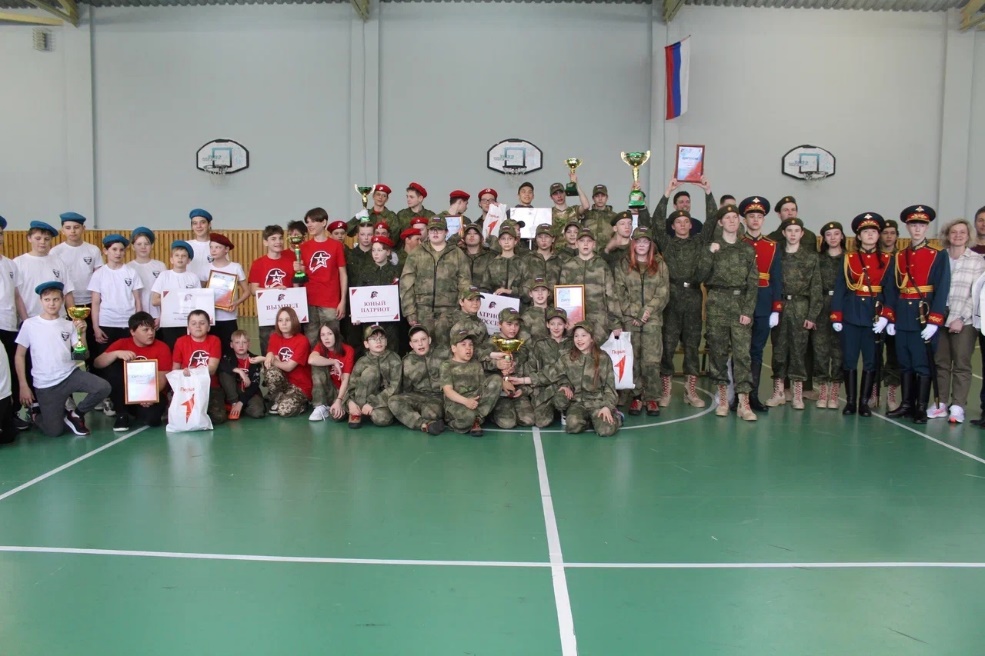 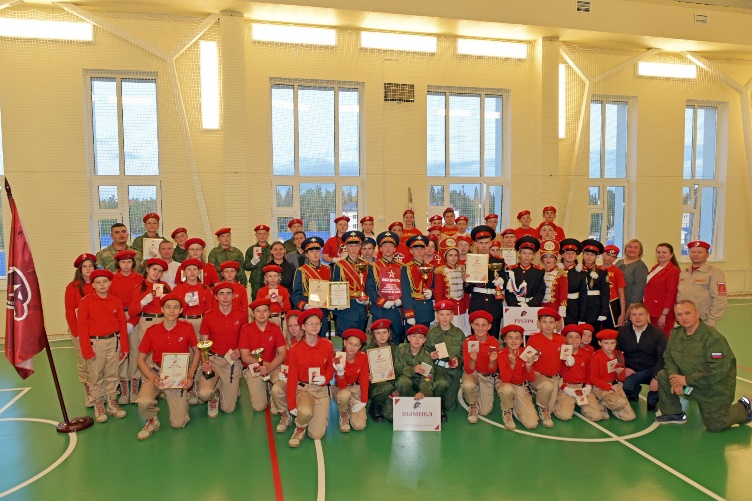 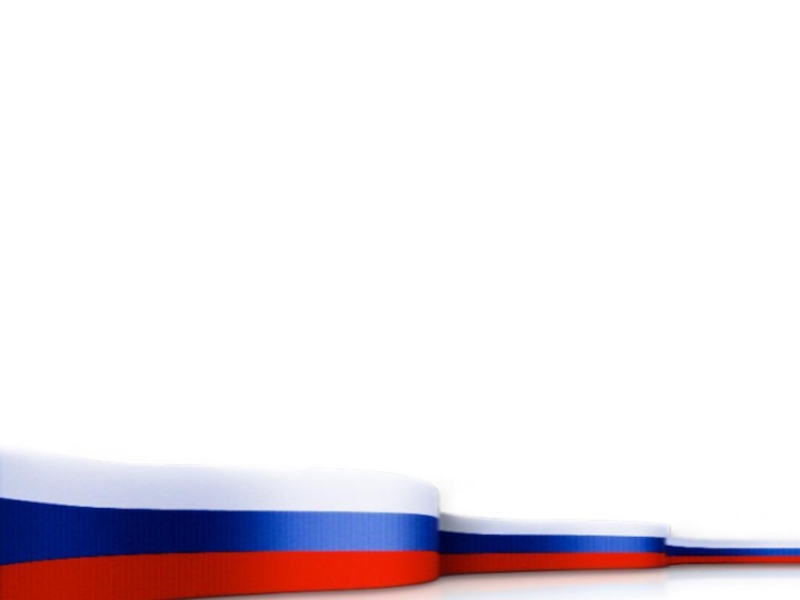 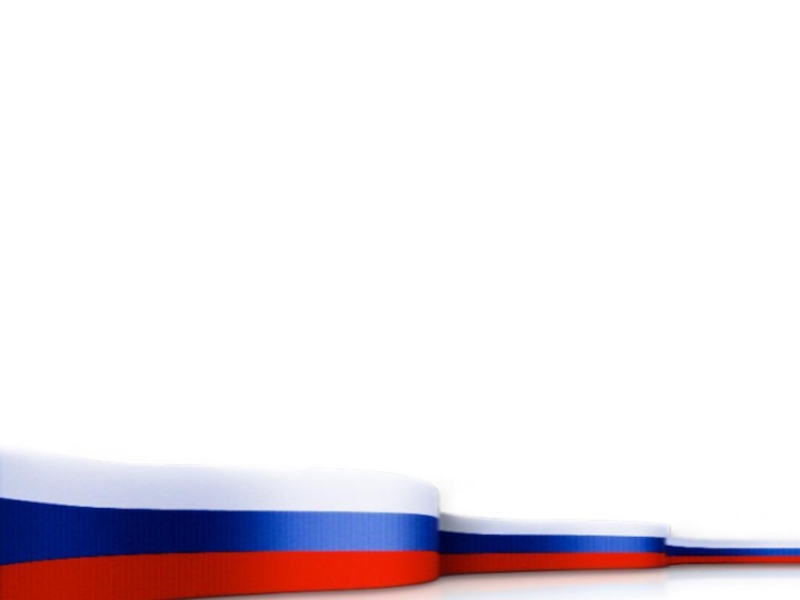 Военно-патриотические игры 
«Защитники Отечества», 
«Танковый триал», «Танковый биатлон»
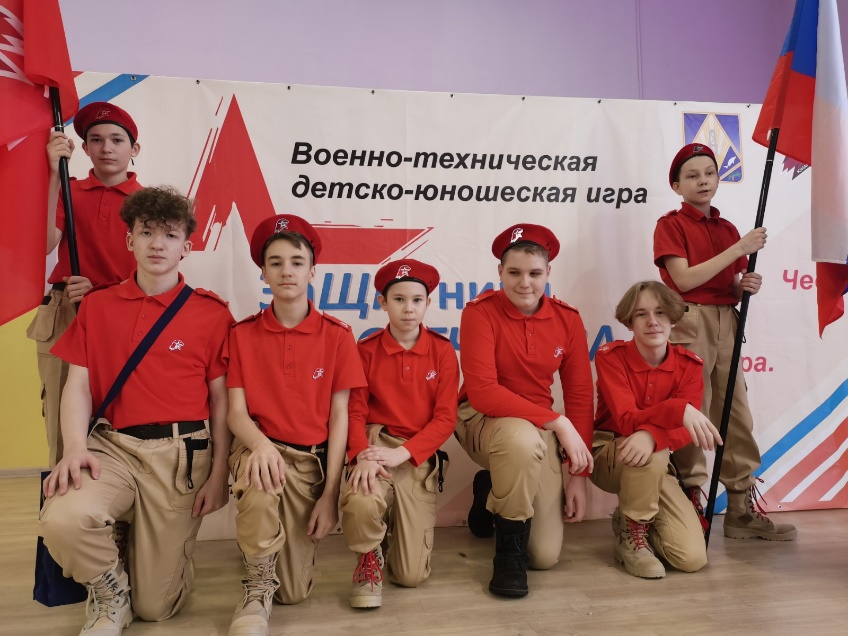 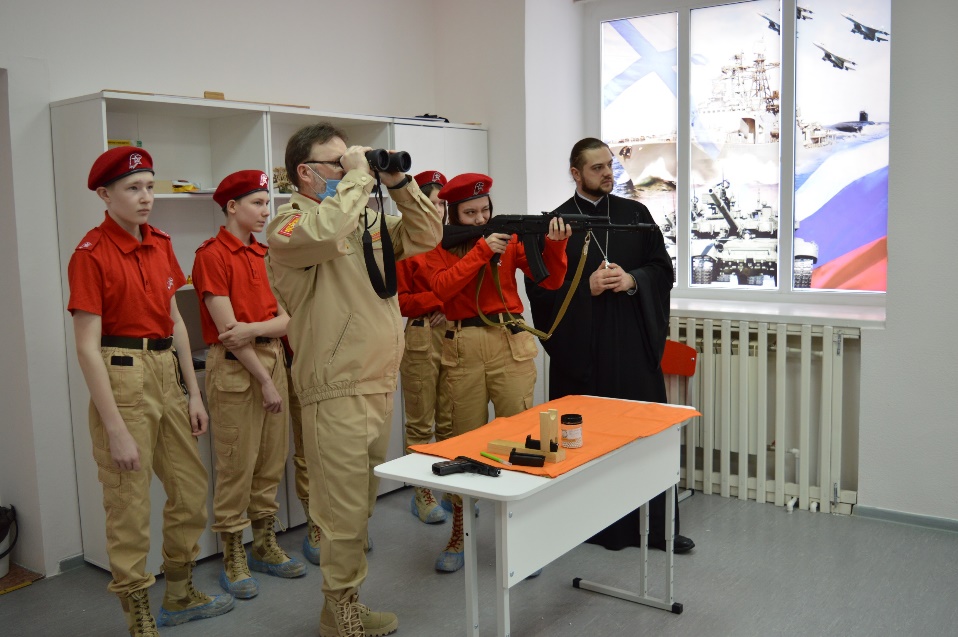 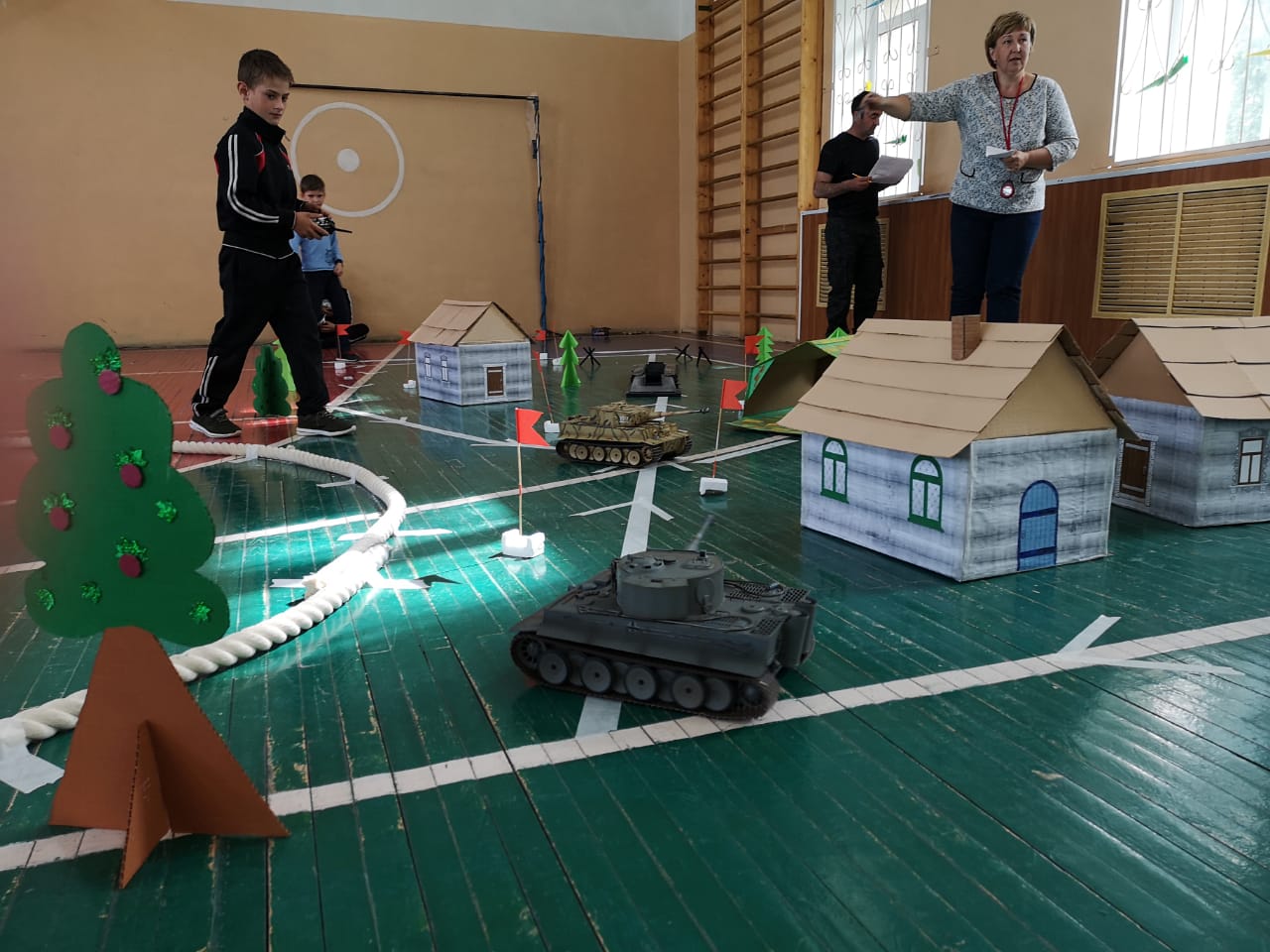 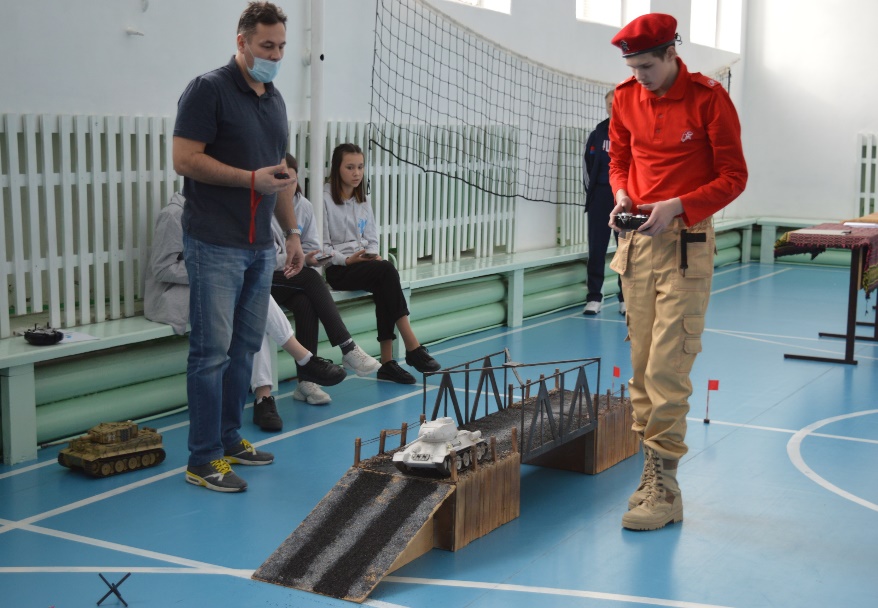 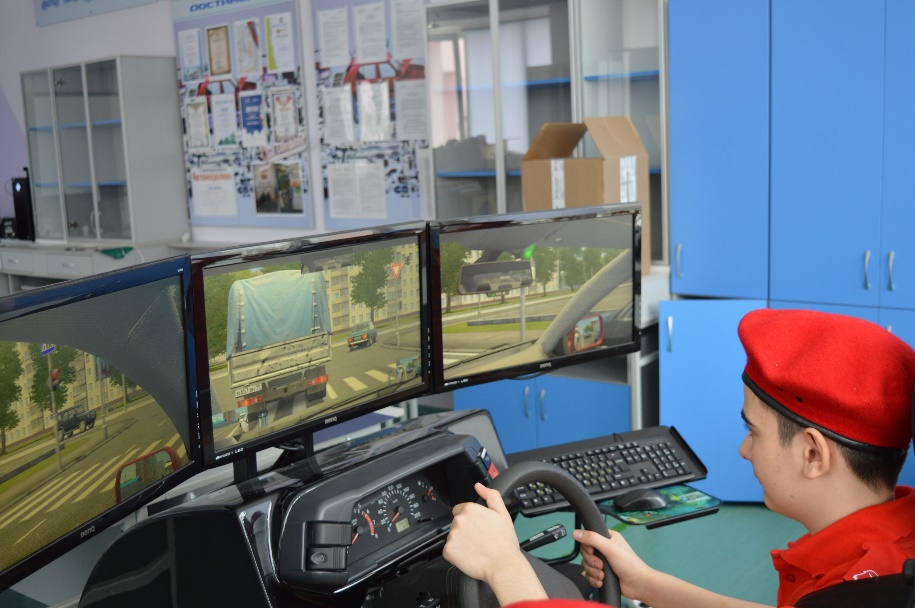 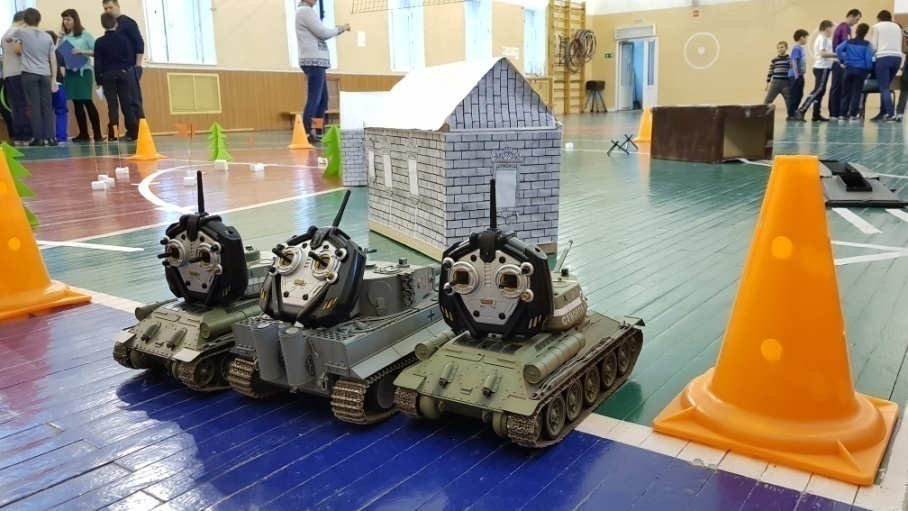 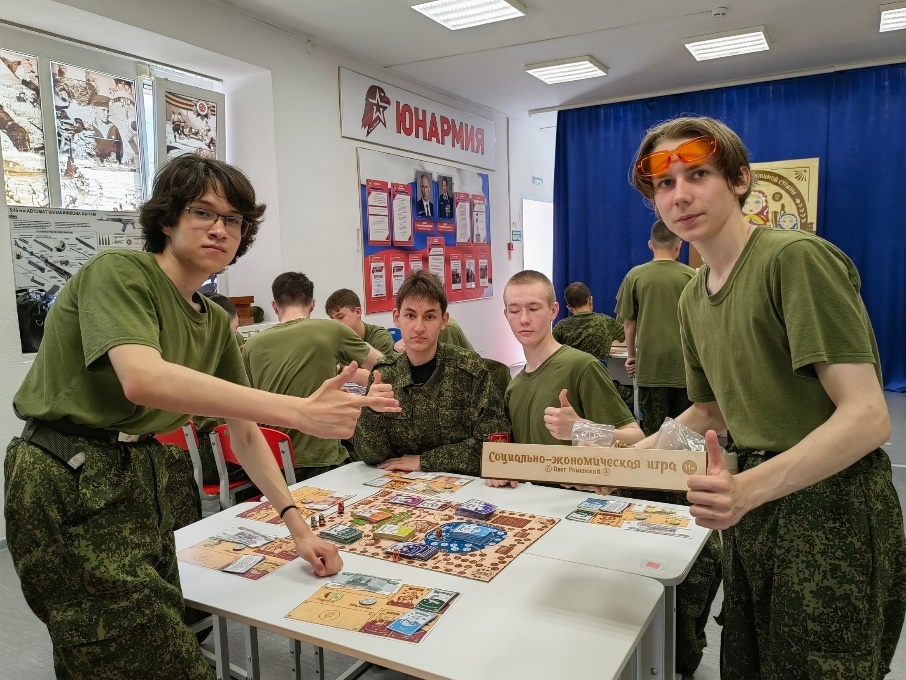 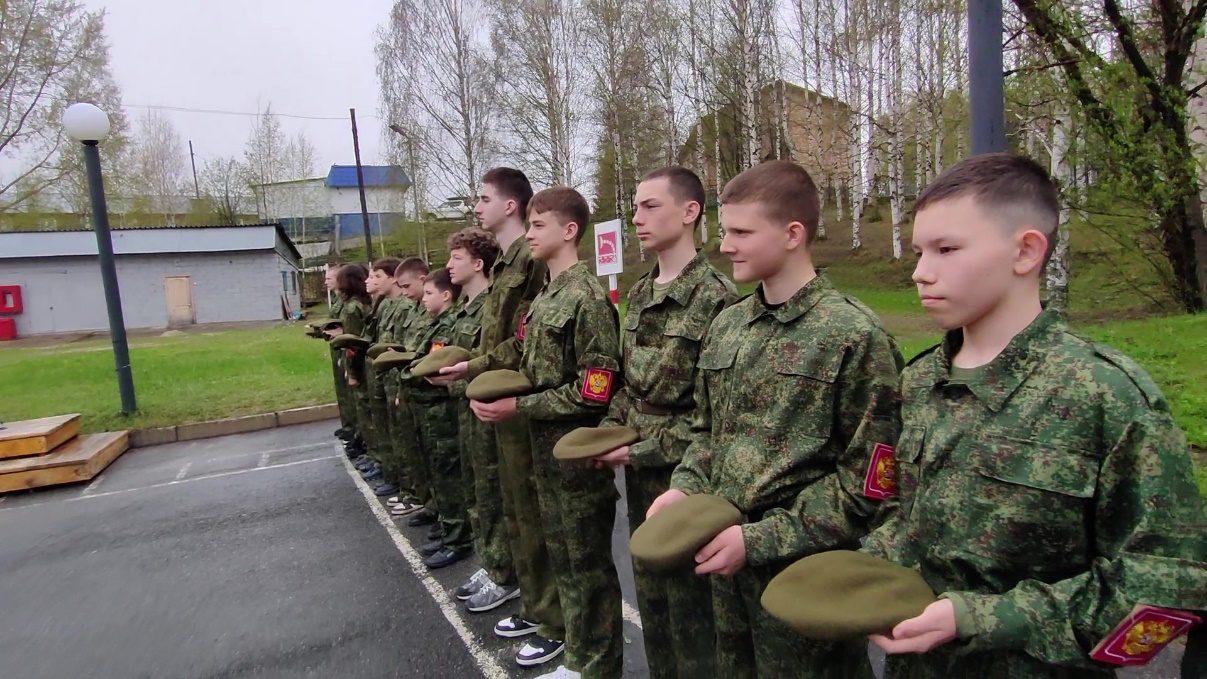 Профильные 
военно-технические лагеря
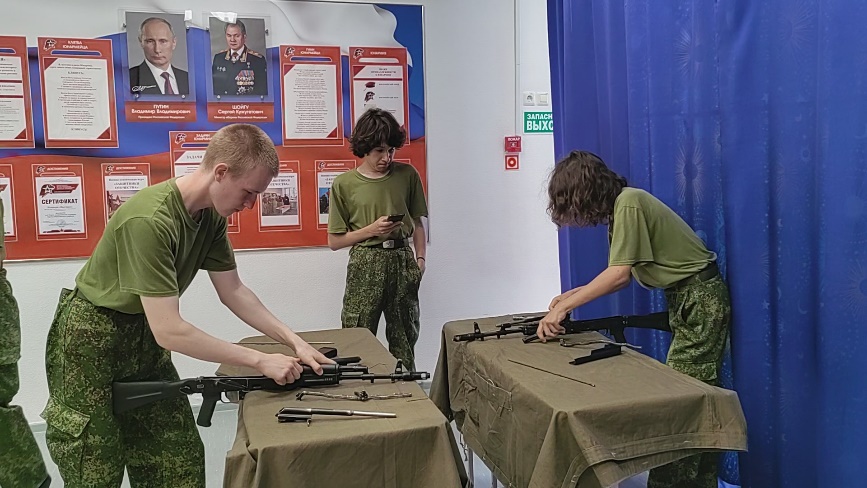 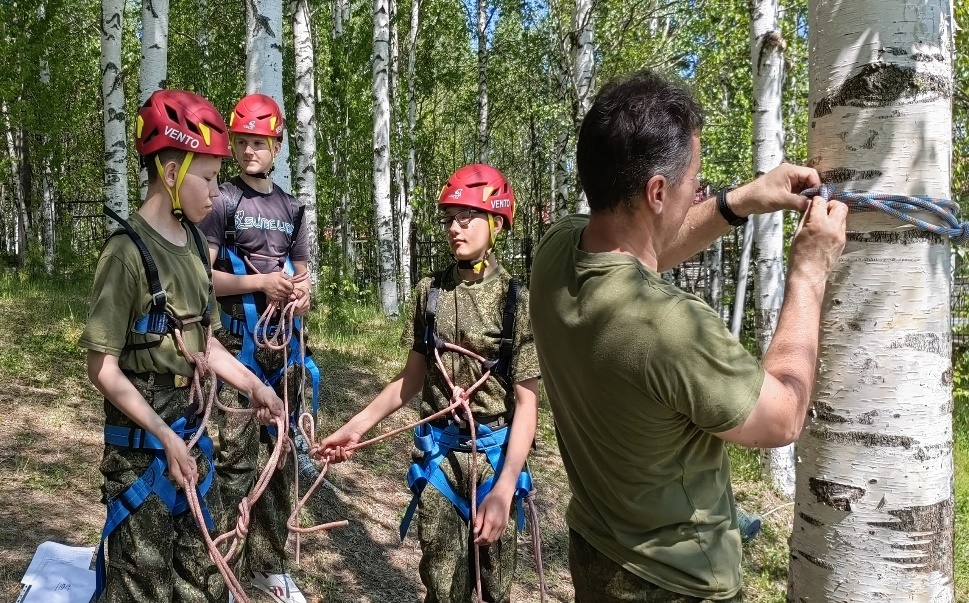 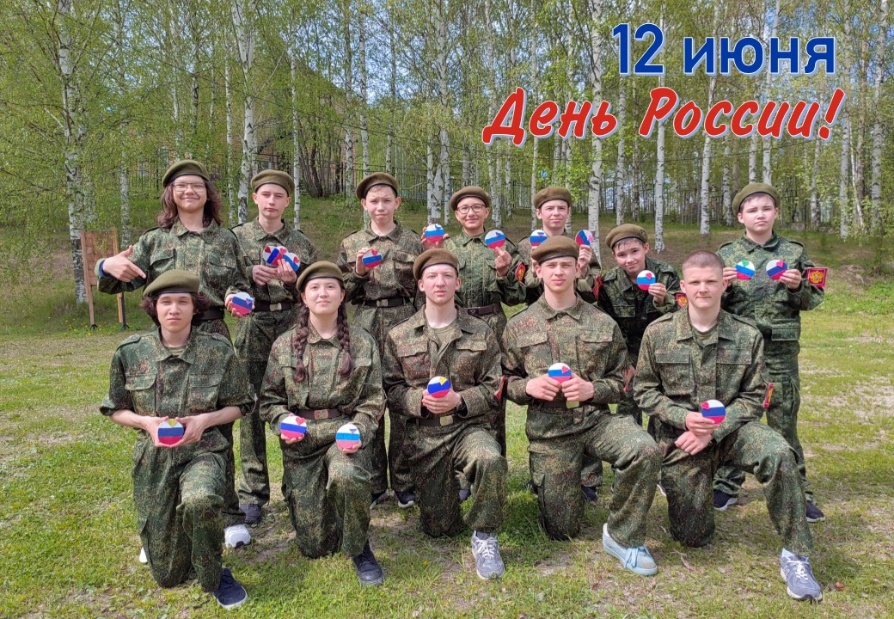 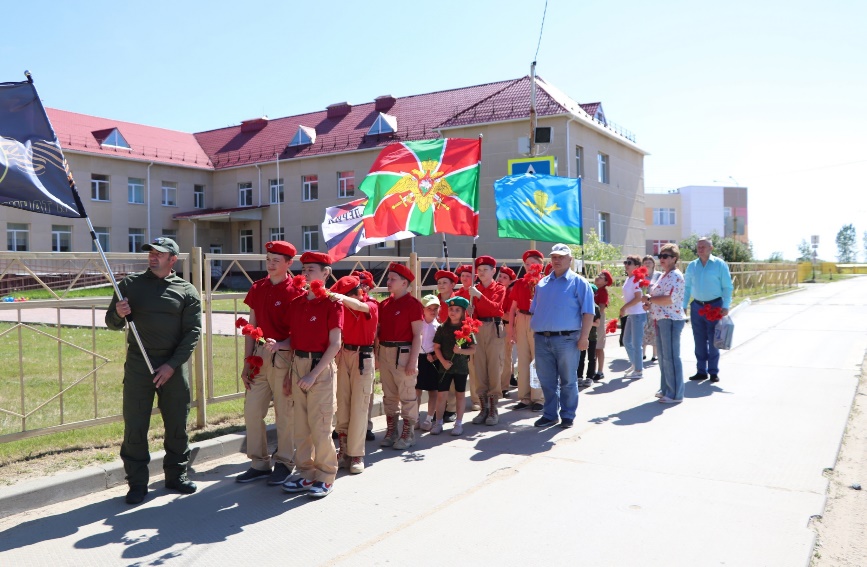 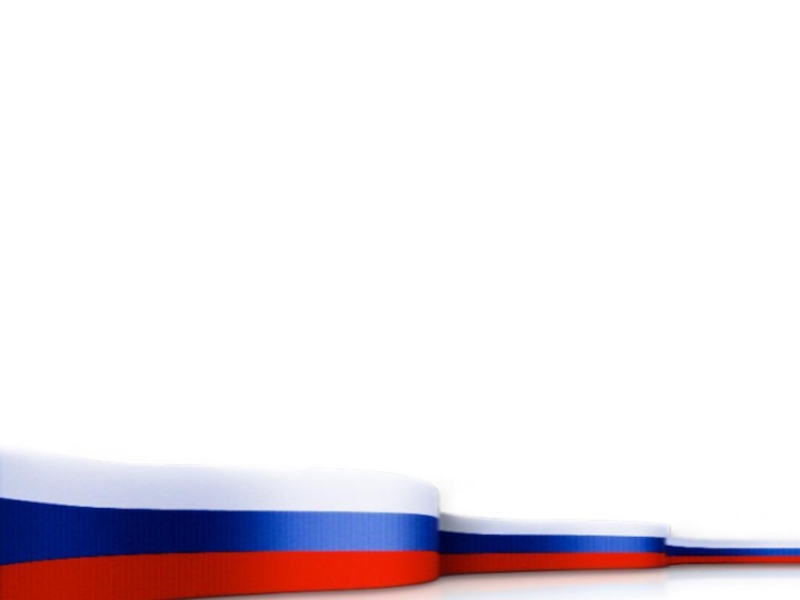 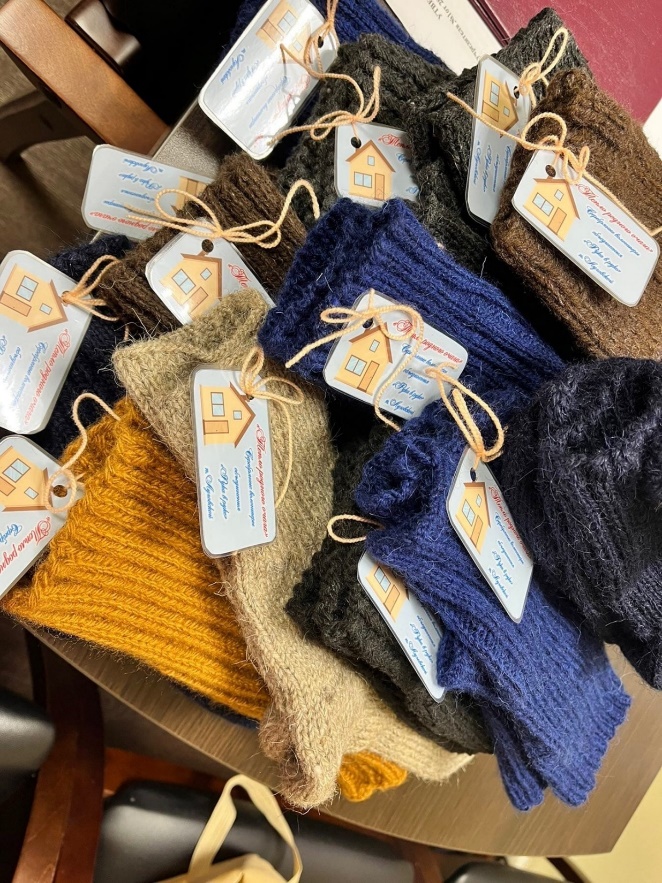 Патриотическое воспитание 
через волонтерскую деятельность
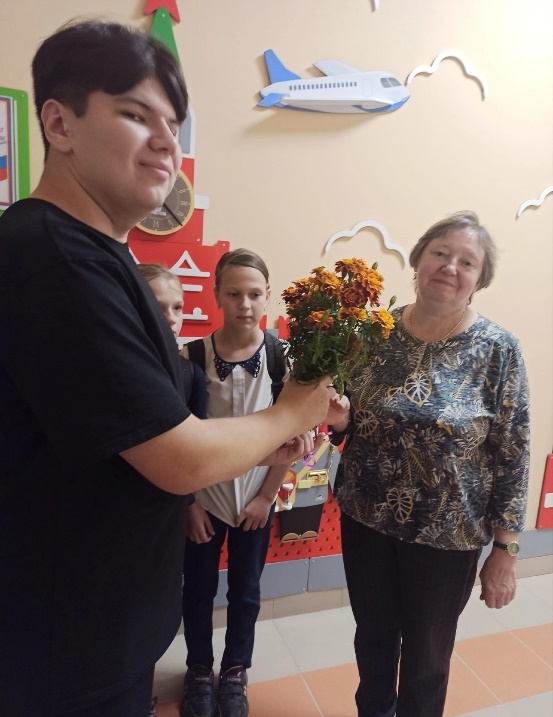 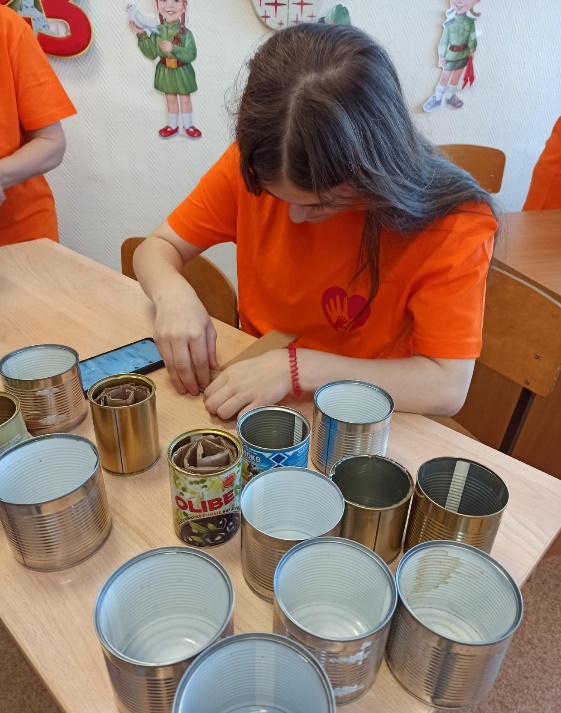 Проект «Диалог поколений» – направлен на привлечение внимания подростков к проблемам людей пожилого возраста
Проект «Память не подвластна временам» – вклад волонтерского отряда в сборе данных о воинах-луговчанах для создания общероссийского мемориала «Дорога памяти».
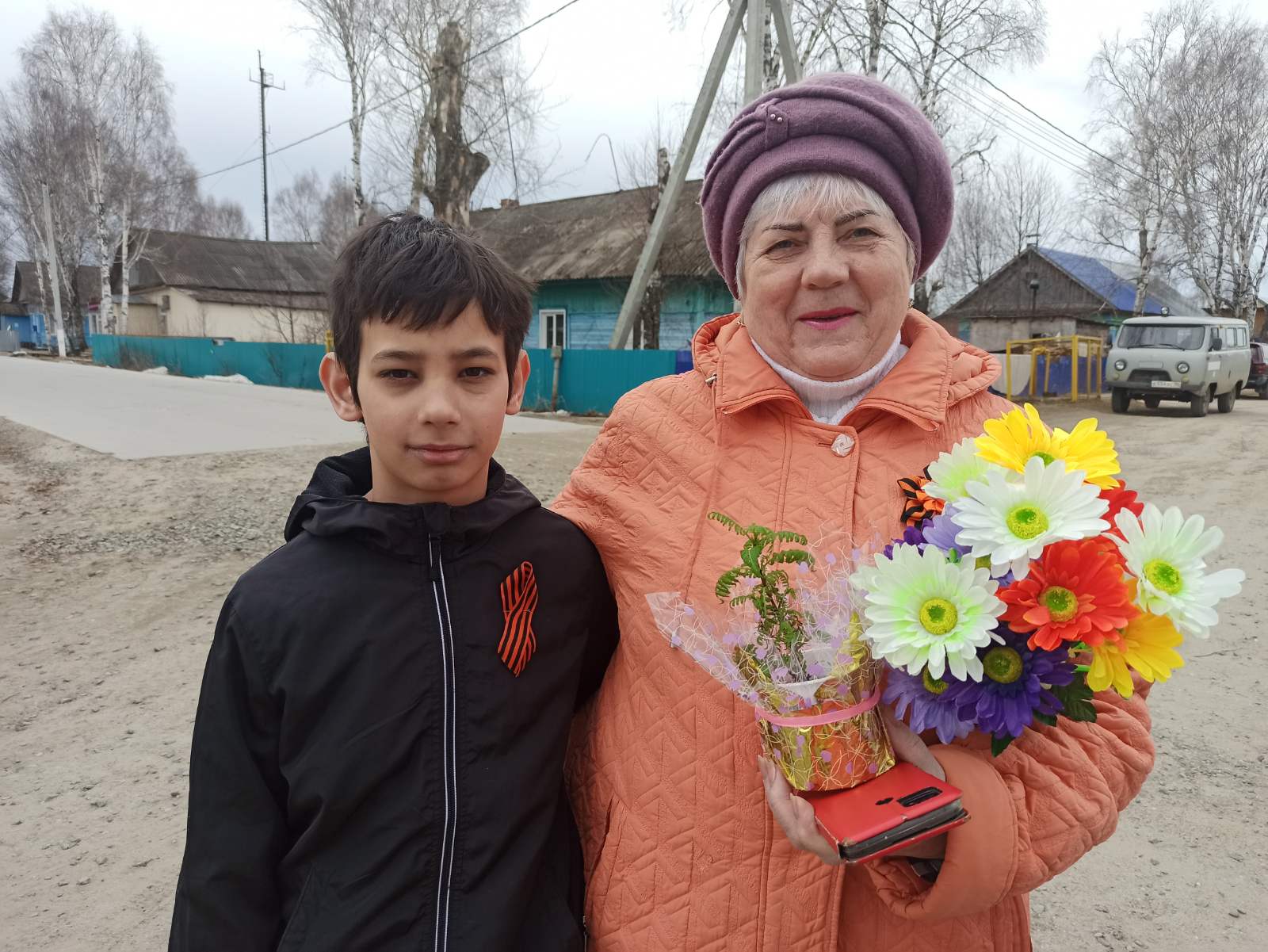 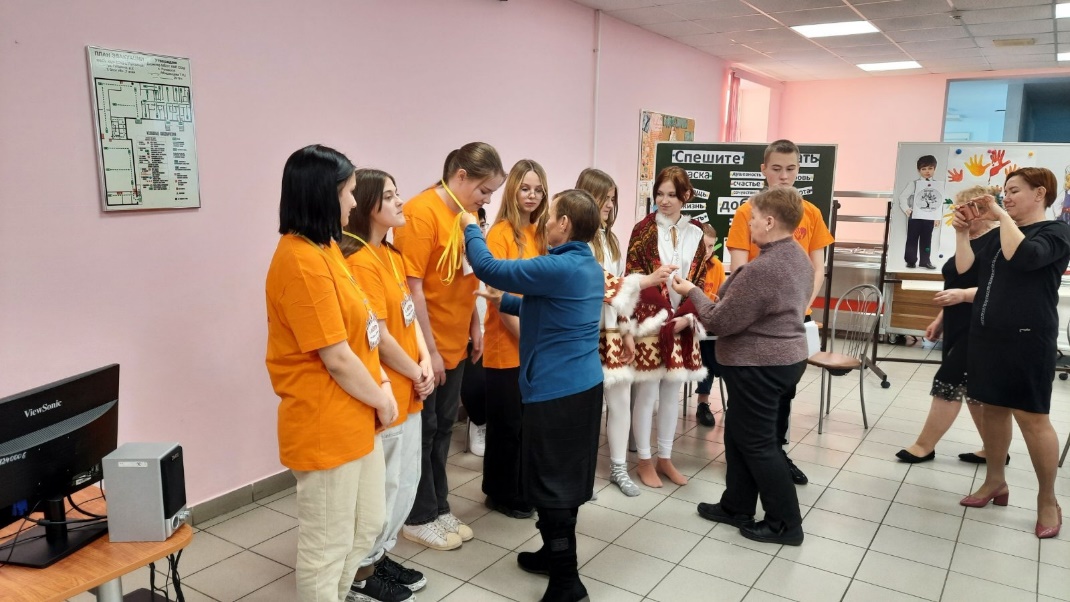 Проект «Тепло родного очага» - направлен на повышение морального духа российского защитника, поддержка семей военнослужащих, участников Специальной военной операции, вниманием и заботой, воспитание у волонтеров чувства патриотизма.
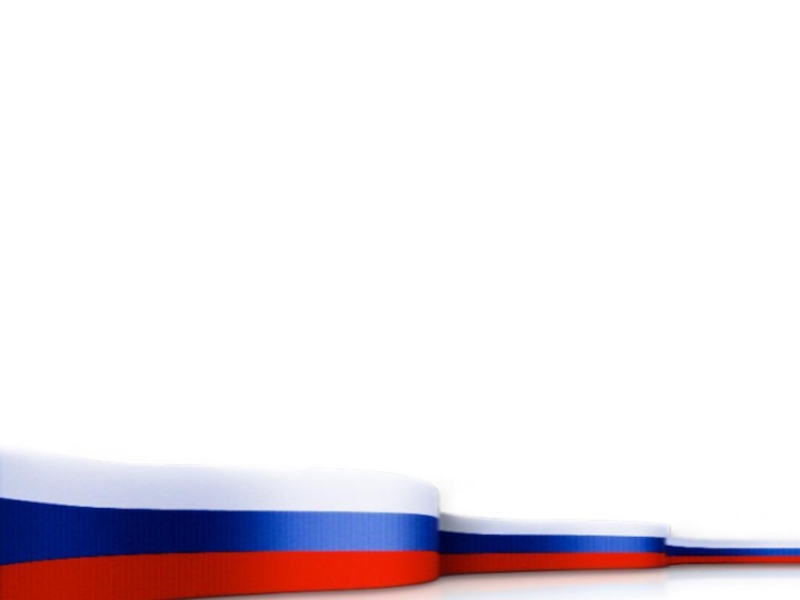 Духовно-нравственное развитие 
Сотрудничество с Приходом Храма Вознесения Господня п. Горноправдинск
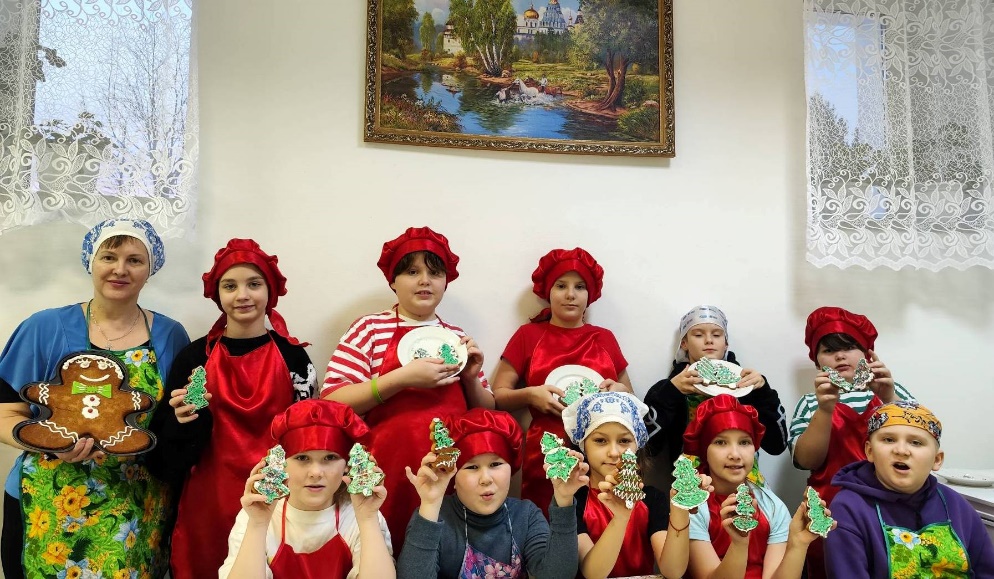 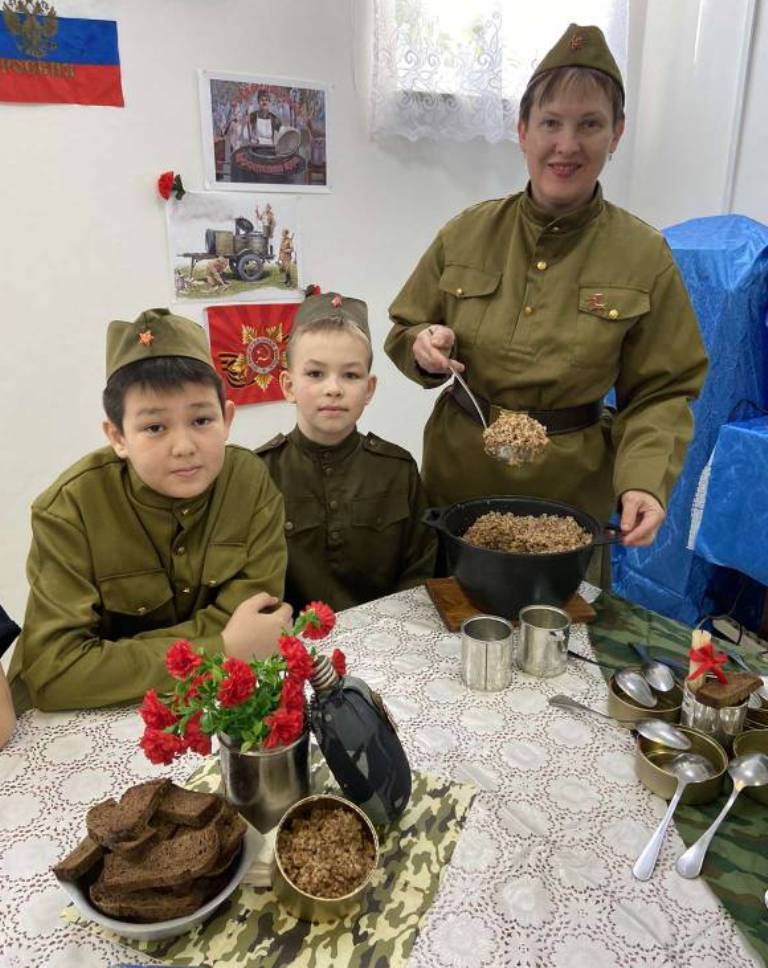 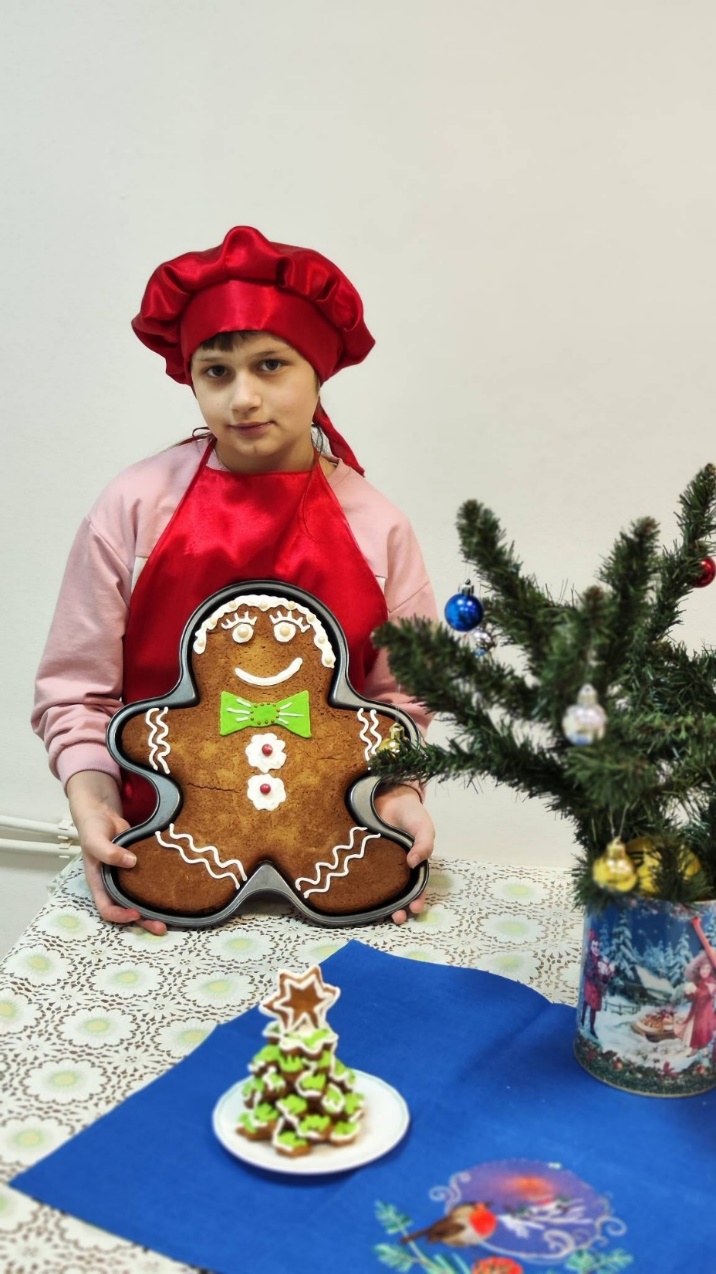 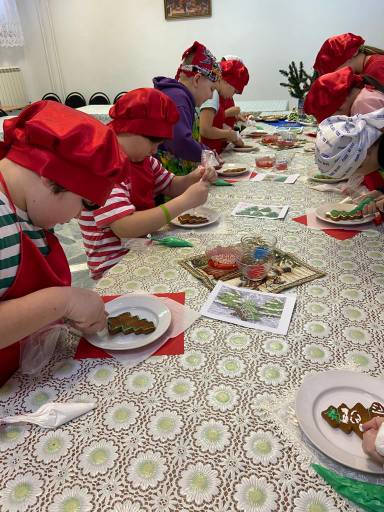 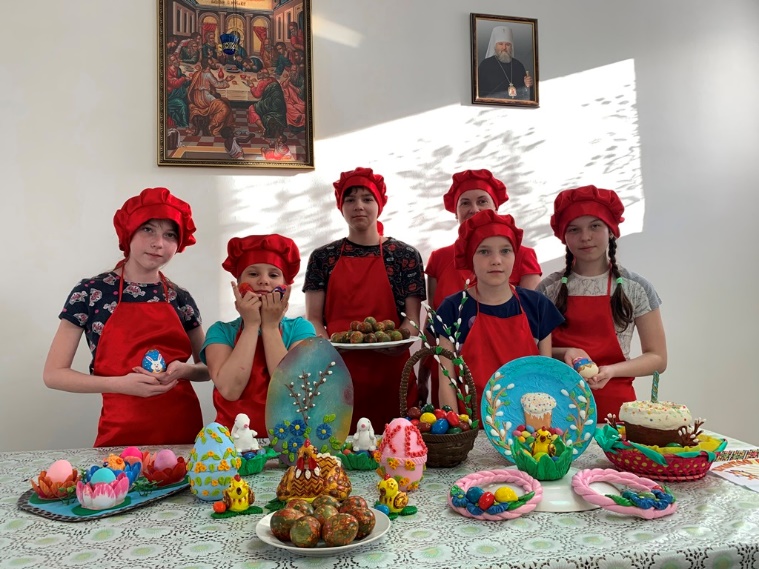 Духовно-нравственное развитие 
Сотрудничество с Приходом Храма Вознесения Господня п. Горноправдинск
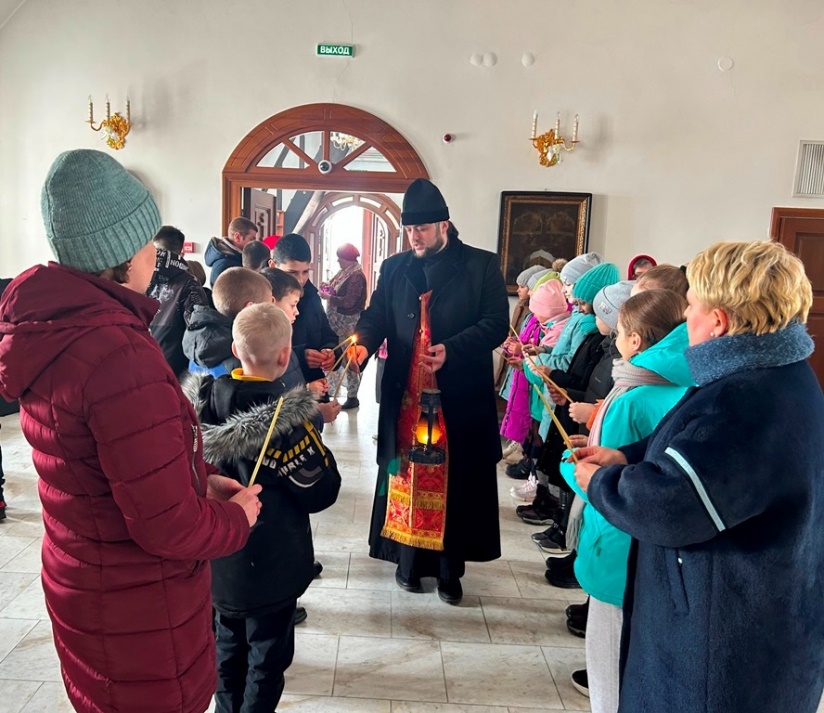 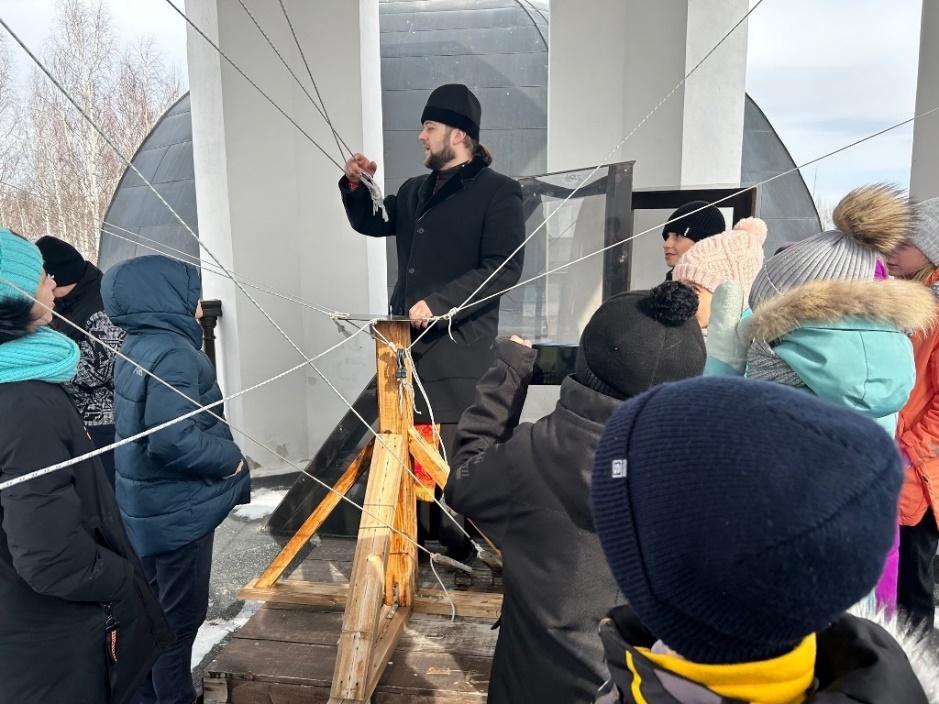 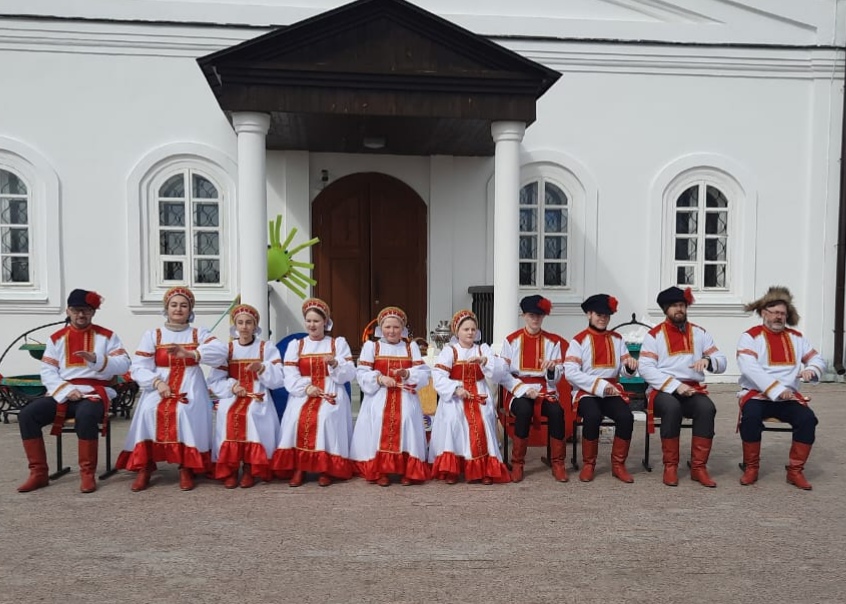 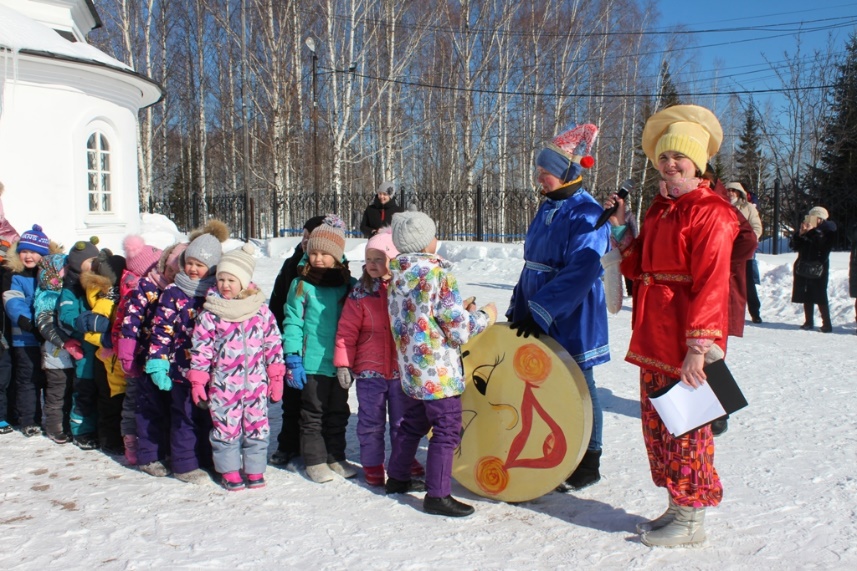 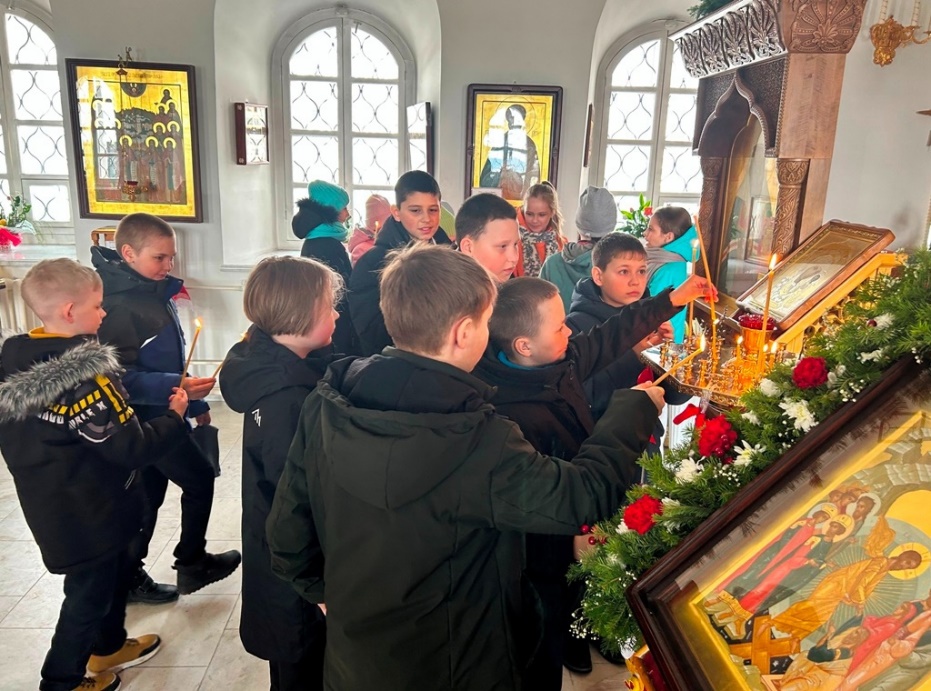 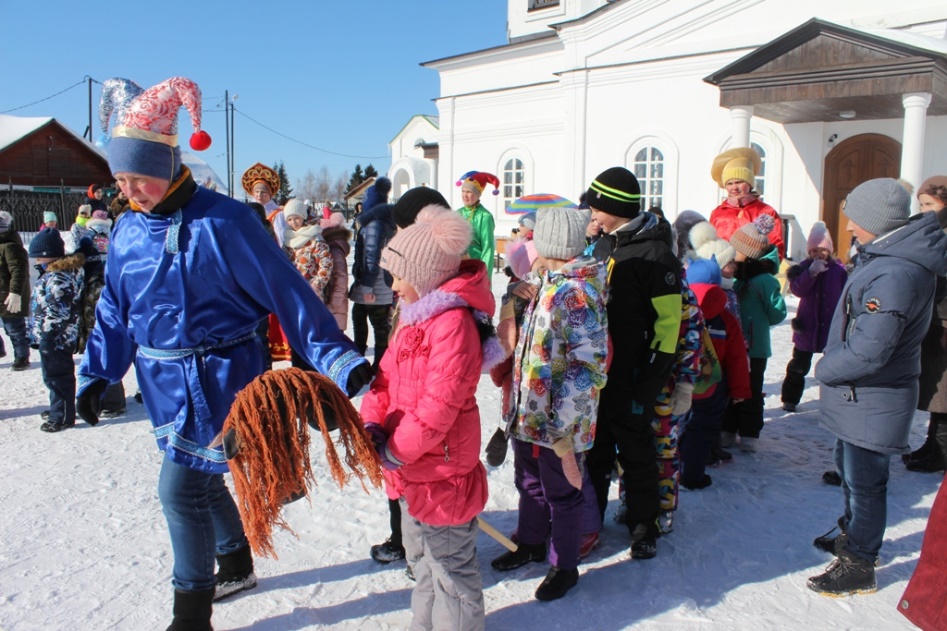 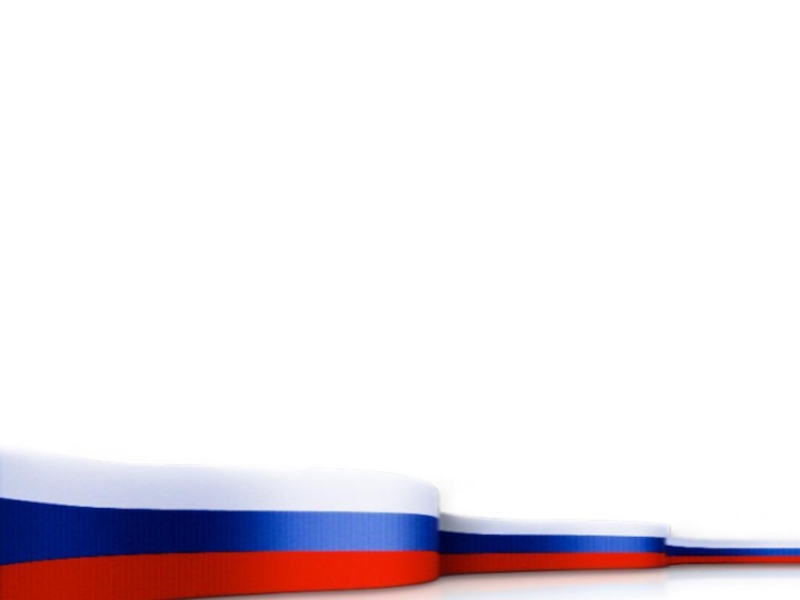 Духовно-нравственное развитие 
Сотрудничество с Храмом иконы Божьей Матери «Скоропослушница» п. Луговской
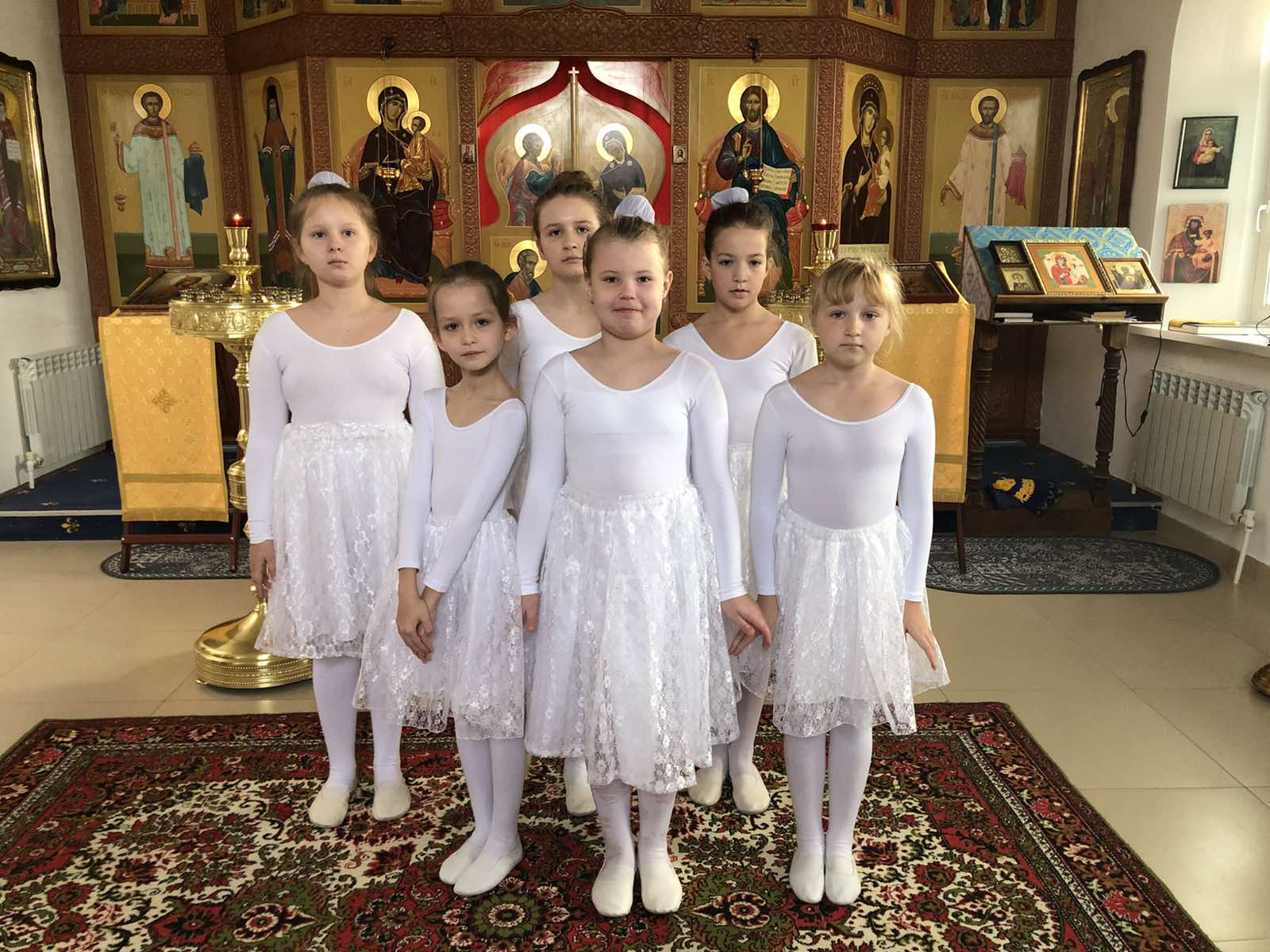 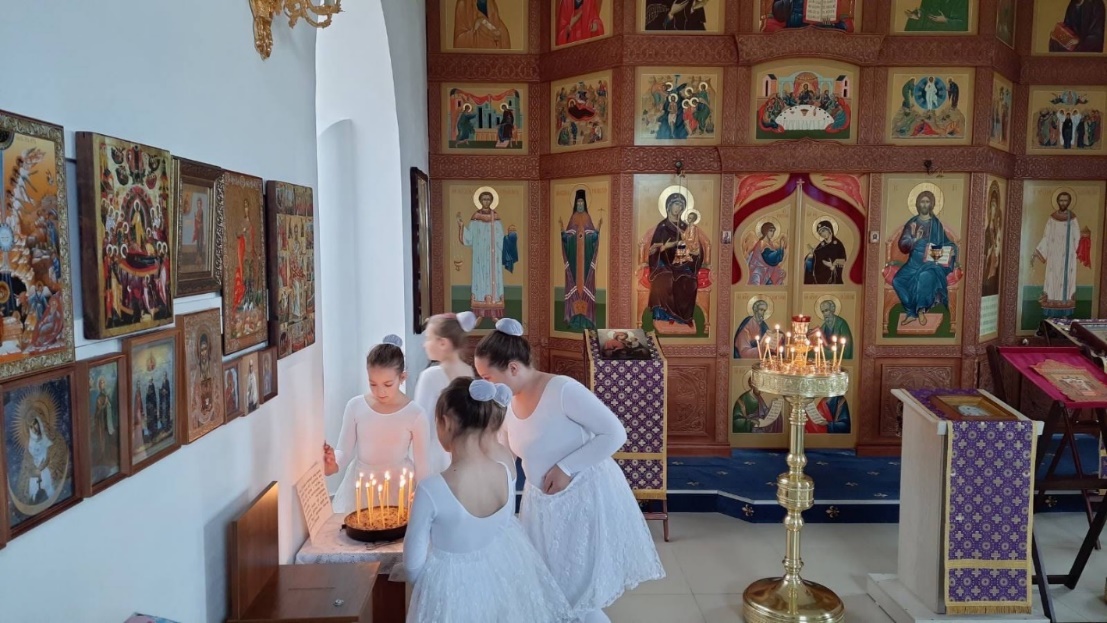 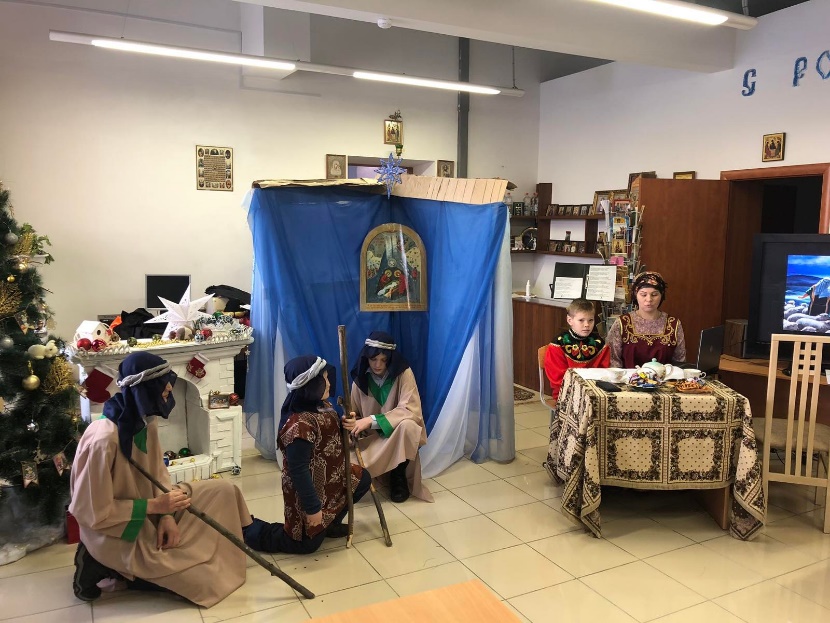 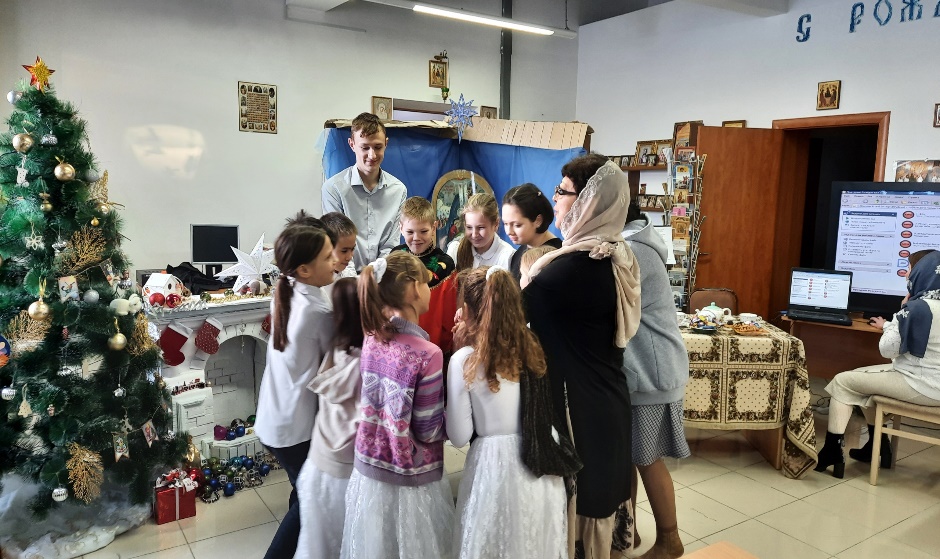 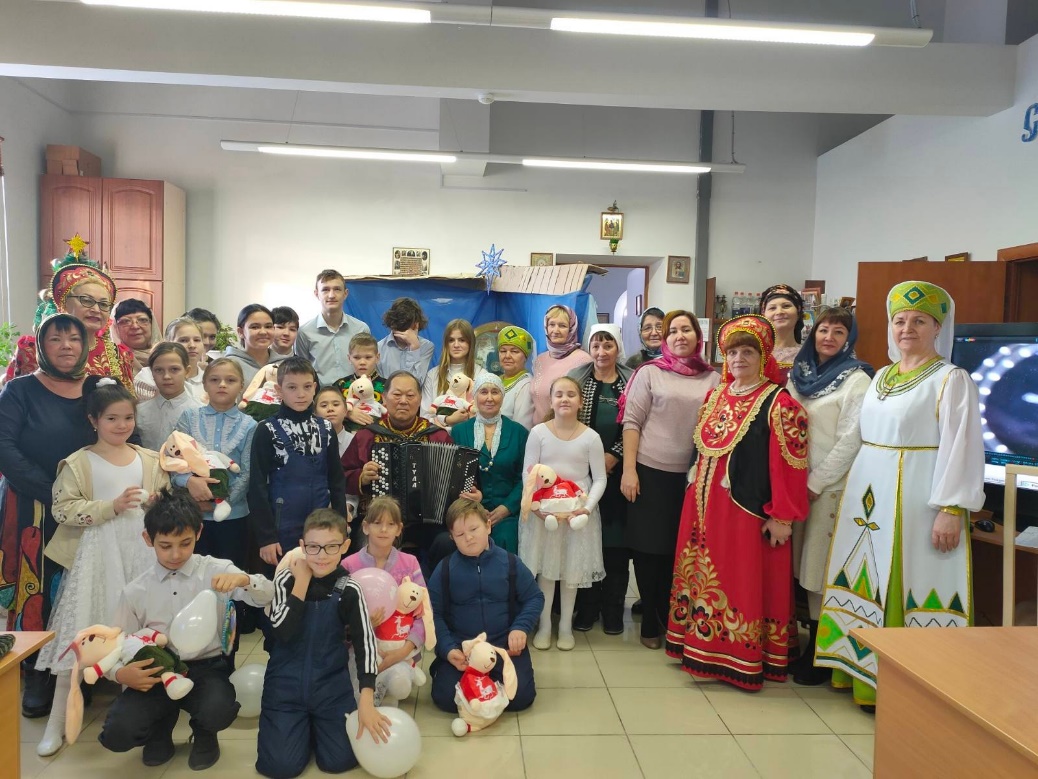 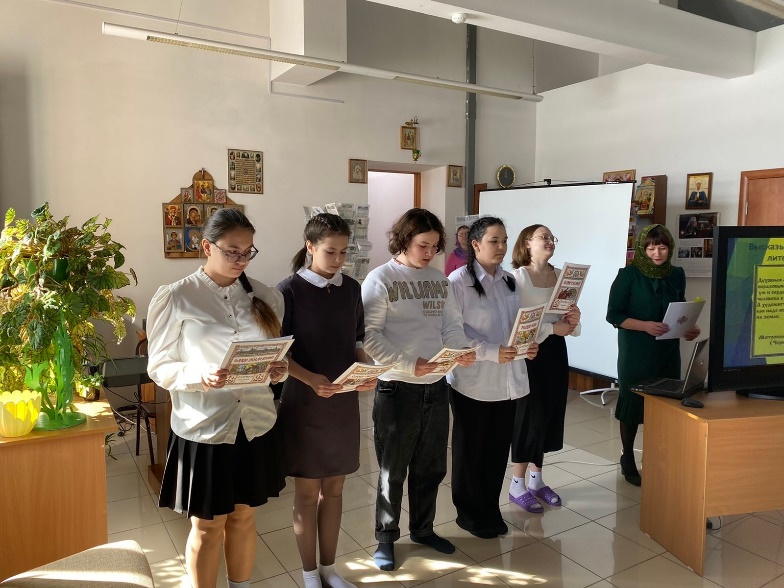 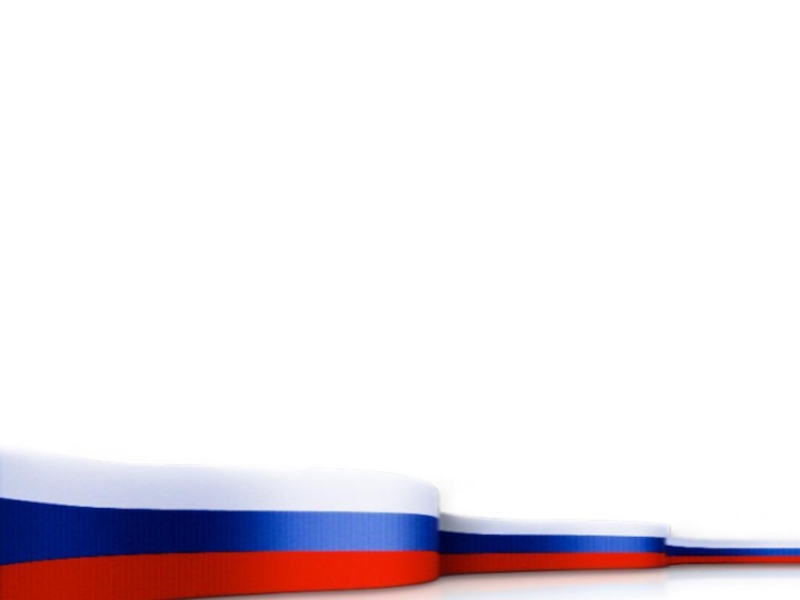 Экскурсии
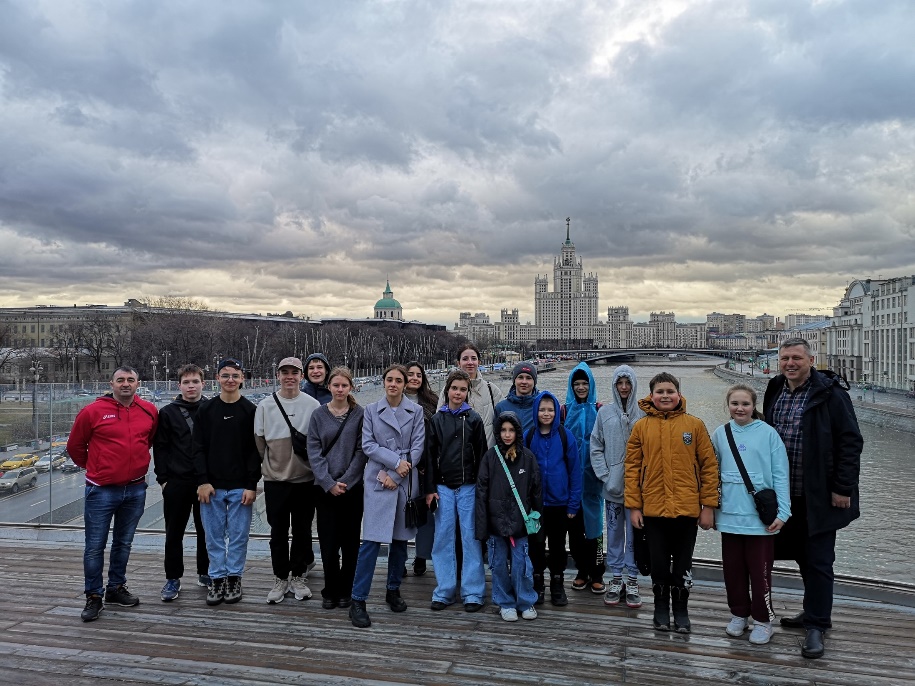 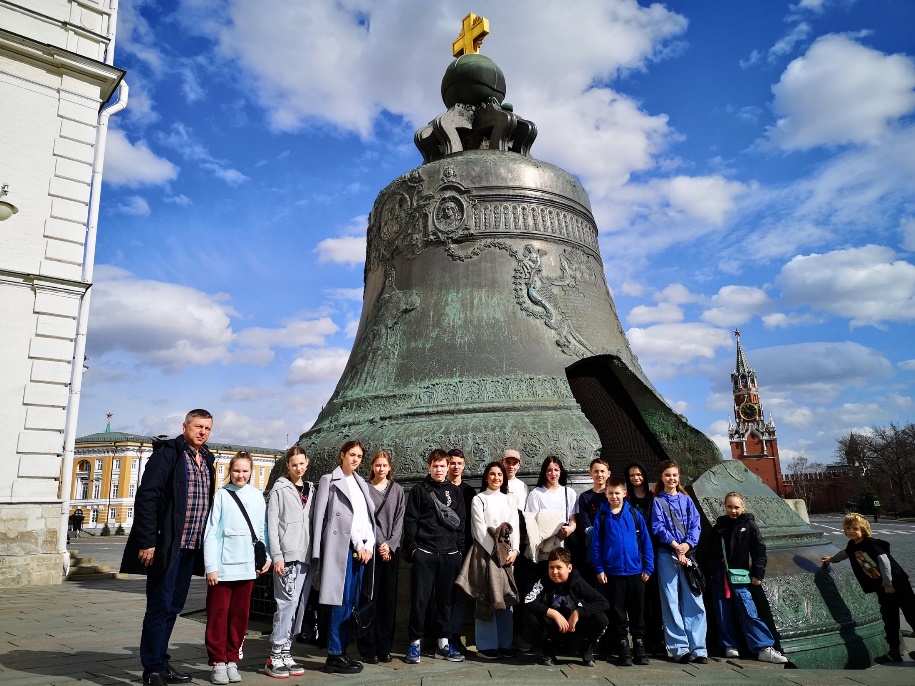 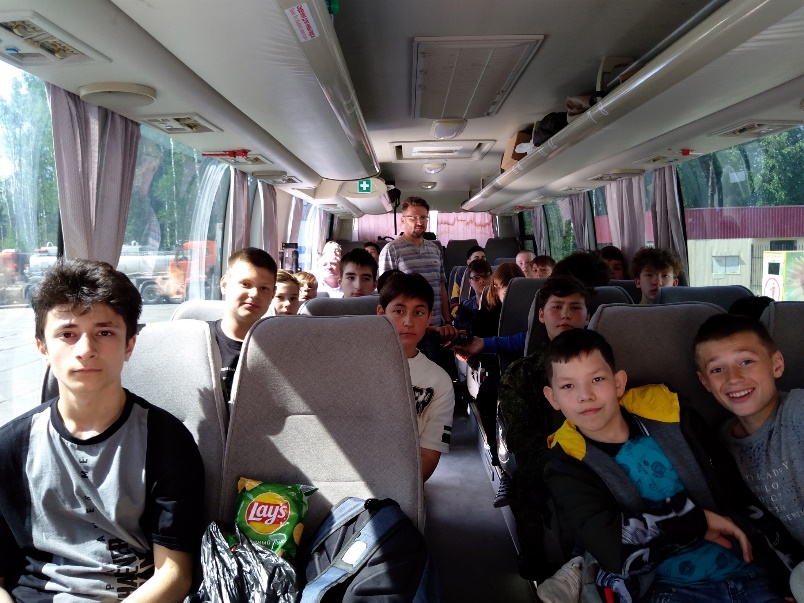 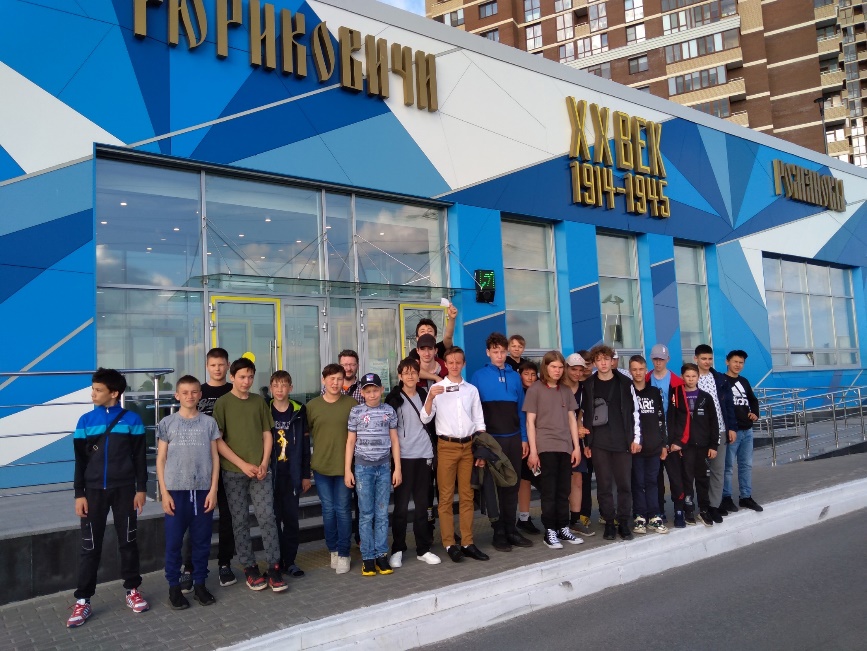 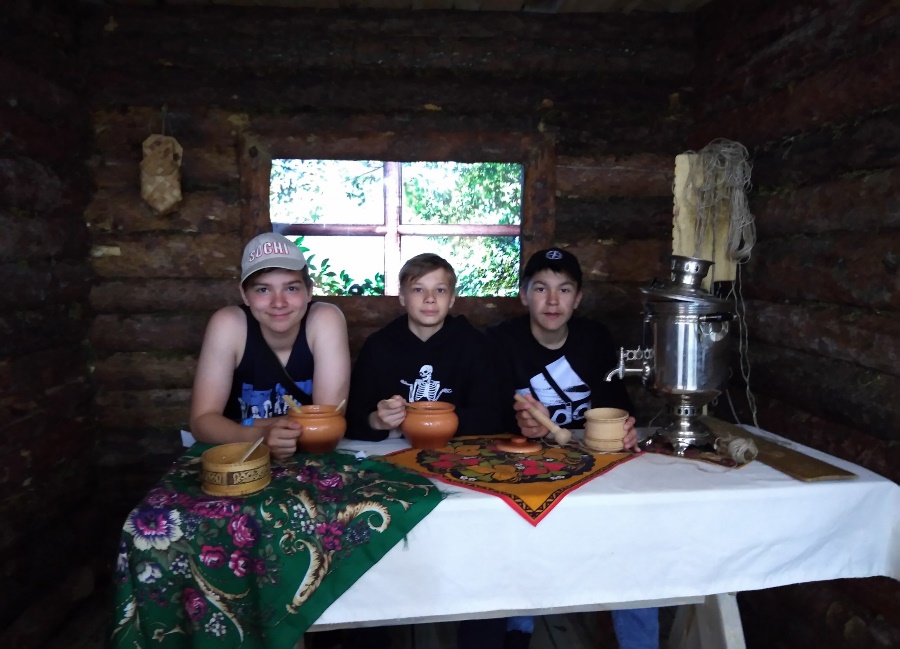 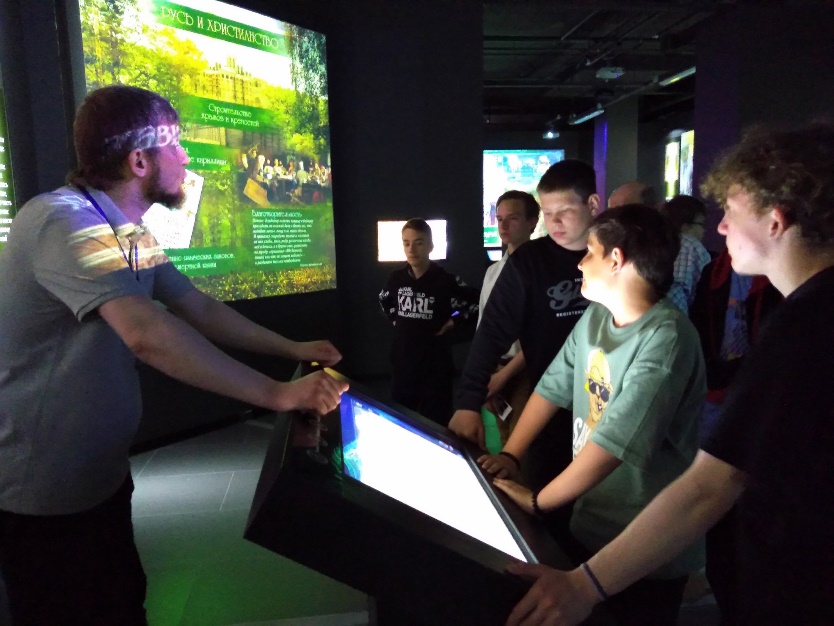 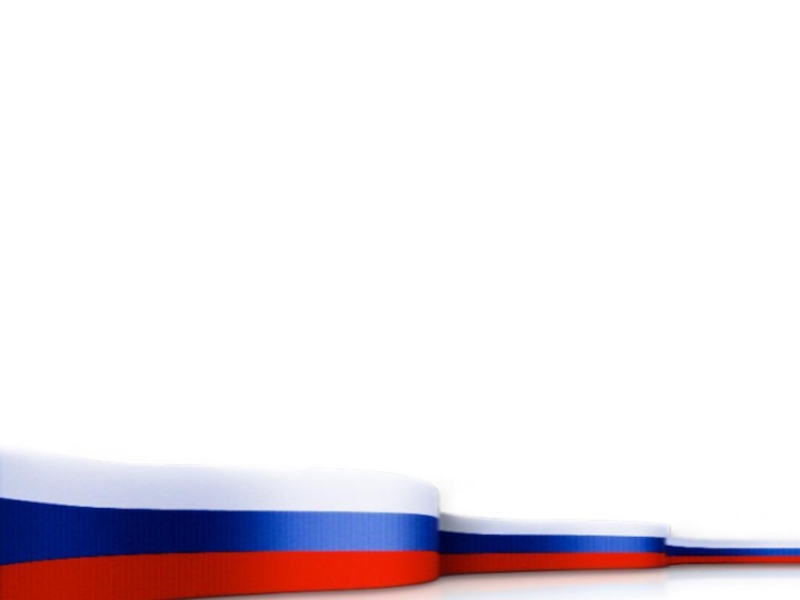 Проекты
Победители грантового конкурса социальных инвестиций Газпромнефть «Родные города»:
Автозавод будущего -  2017 год
Авиамодельный клуб «Авиа-Байт» –2018 год
Студия песочной анимации и рисования песком «Арт-Мастер» –2019 год 
Калейдоскоп здоровья –2019 год 

Победитель регионального конкурса на создание новых мест в дополнительном образовании –2020 год

Победитель конкурса программ досуга и занятости (Программа «Защитники Отечества») –2023 год

Память неподвластна временам –победитель конкурса на получение гранта Губернатора ХМАО-Югры, 2024 год

Память неподвластна временам –победитель конкурса Всероссийского конкурса общественного движения «Движение первых», 2024 год
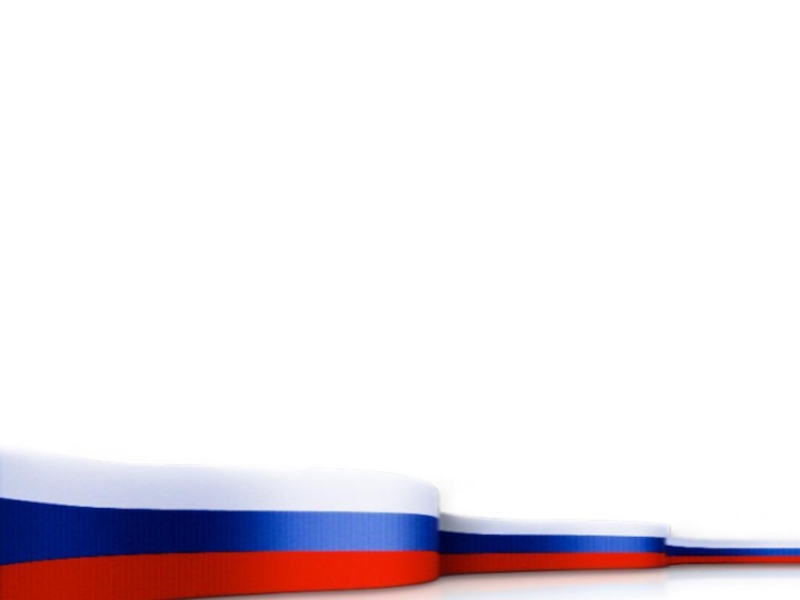